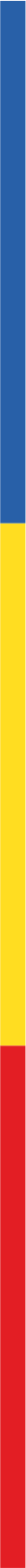 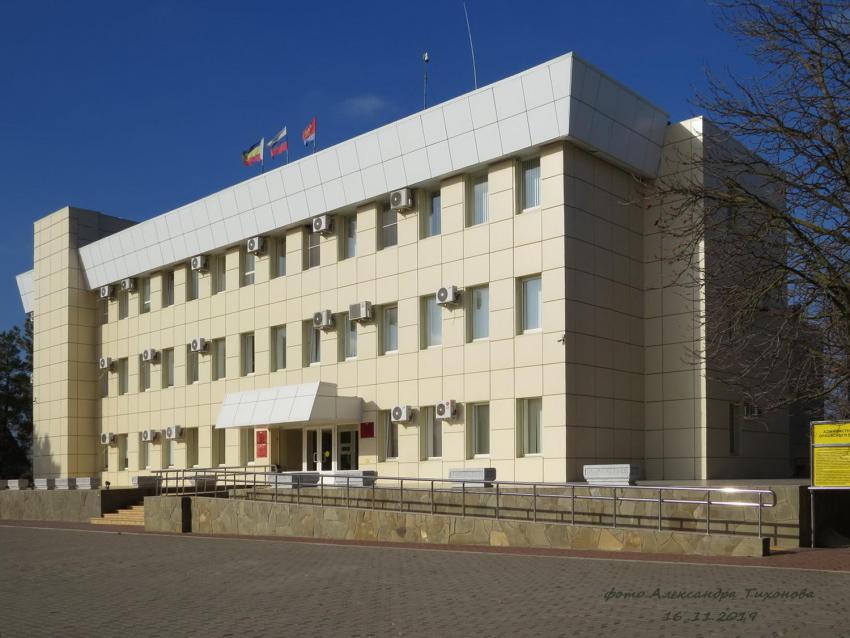 Финансовый отдел Администрации Орловского района
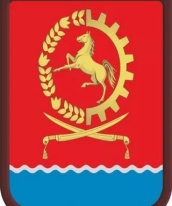 БЮДЖЕТ 
ОРЛОВСКОГО РАЙОНА

на 2025 год и на плановый период 2026 и 2027 годов
Лячина Елена Анатольевна,
Заведующий финансовым отделом Администрации Орловского района
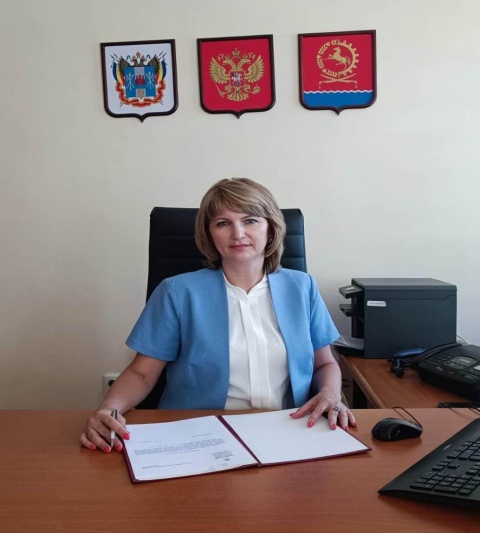 УВАЖАЕМЫЕ ЖИТЕЛИ  ОРЛОВСКОГО РАЙОНА
Финансовым отделом подготовлен ключевой документ –   бюджет на 2025 год и на плановый период  2026 и 2027 годов.
В	качестве	приоритетов на горизонте 2025-2027 годов обозначены меры по обеспечению финансовой стабильности района, достижению национальных целей развития Российской Федерации, выполнению всех социальных обязательств перед жителями района, повышению благосостояния жителей нашего района, решению задач по развитию инфраструктуры
Глоссарий
Бюджет -  форма образования и расходования  денежных средств, предназначенных для финансового  обеспечения задач и функций государства и местного  самоуправления

Доходы бюджета – поступающие в бюджет  денежные средства, за исключением средств,  являющихся источниками финансирования дефицита  бюджета
Расходы	бюджета- выплаченные из	бюджета  денежные средства, за исключением средства,  средств,	являющихся источниками финансирования дефицита бюджета
Межбюджетные трансферты -  средства,  предоставляемые одним бюджетом бюджетной системы  Российской Федерации другому бюджету бюджетной  системы Российской Федерации
Дефицит бюджета – превышение расходов бюджета
над егодоходами
Профицит бюджета – превышение доходов бюджета  над егорасходами


3
ОРЛОВСКИЙ РАЙОН
Муниципальное образование Ростовской области Российской Федерации
  
Год образования 1924
Площадь  3,3 тыс. км2  Население
32,1 тыс. человек
Административный центр
П.Орловский
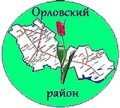 11 муниципальных образований, 
сельских поселений, входящих в состав Орловского района
ОСНОВНЫЕ ПОДХОДЫ  К ФОРМИРОВАНИЮ  БЮДЖЕТА
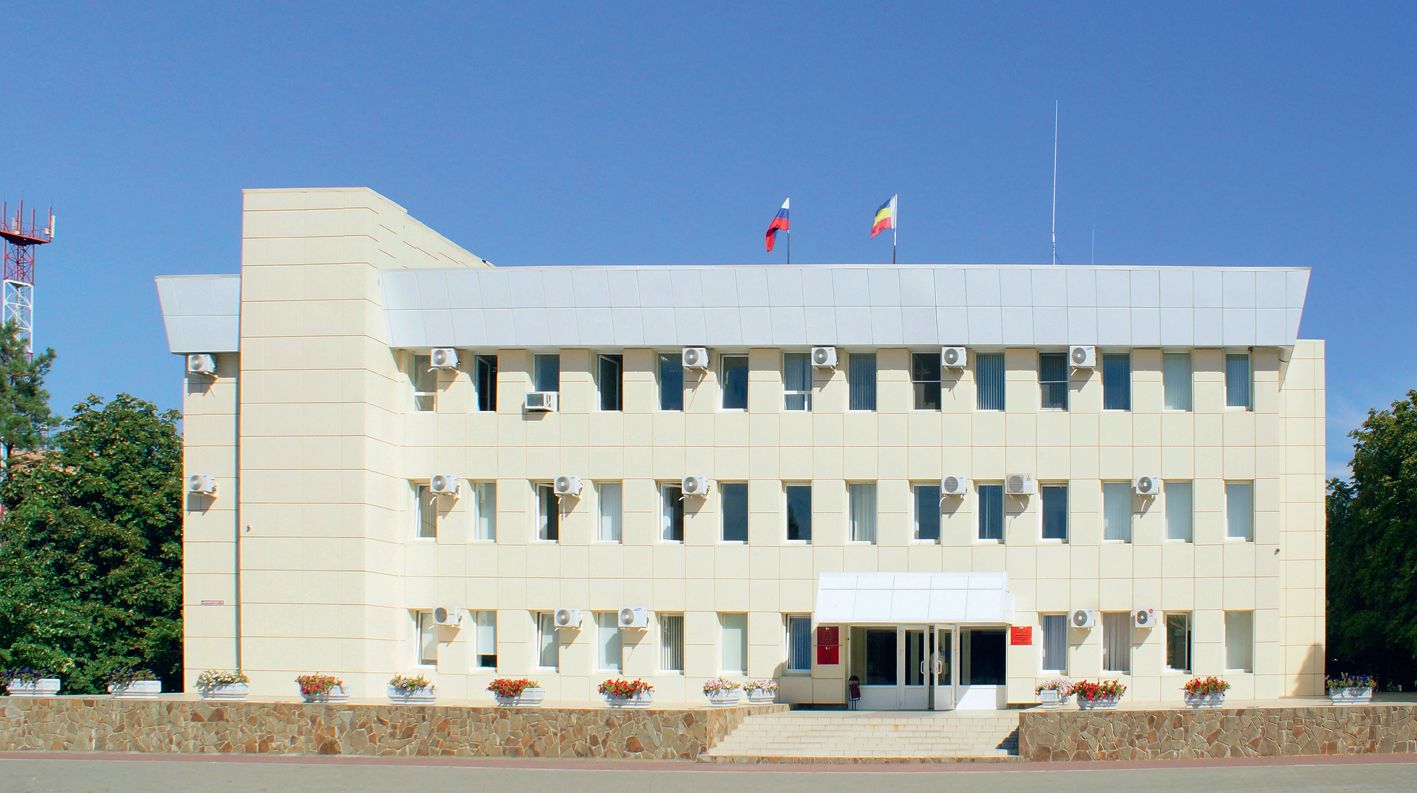 ОСНОВНЫЕ ЗАДАЧИ И ПРИОРИТЕТНЫЕ НАПРАВЛЕНИЯ  БЮДЖЕТНОЙ И НАЛОГОВОЙ ПОЛИТИКИ ОРЛОВСКОГО РАЙОНА НА 2025 – 2027 ГОДЫ
         Бюджетная  и   налоговая  политика  направлена   на решение  задач:
Стимулирование экономической и инвестиционной  активности, развитие доходного потенциала Орловского района на основе  экономического   роста
Выполнение всех социальных обязательств перед  гражданами
Достижение	целей	социально-экономического	развития
Орловского района
Развитие инфраструктуры  иинновационных технологий

ПРИОРИТЕТЫ  БЮДЖЕТНОЙ ПОЛИТИКИ
Достижение	новых
Российской Федерации
национальных
целей
развития
Обеспечение	народосбережения,	защиты	материнства  и детства, поддержки семей, имеющих детей
Обеспечение сбалансированности бюджета Орловского района
Повышение	эффективности	использования	бюджетных  средств
Оказание финансовой помощи бюджетам муниципальных  образований
Совершенствование системывнутреннего муниципального финансового контроля
7
ПОКАЗАТЕЛИ ПРОГНОЗА СОЦИАЛЬНО-ЭКОНОМИЧЕСКОГО РАЗВИТИЯ ОРЛОВСКОГО РАЙОНА
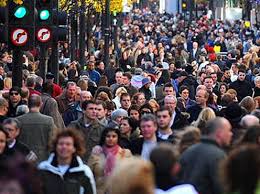 Прибыль прибыльных предприятий 
млн.рублей
Среднемесячная начисленная заработная плата. рублей
2023 (отчет)
923,0
40447,9
106,1
113,1
2024 (оценка)
1232,1
42903,9
133,5
106,1
2025 (прогноз)
1337,2
44208,5
108,5
103,0
2026 (прогноз)
1451,0
45421,5
108,5
102,7
2027(прогноз)
1568,7
46396,9
108,4
102,1
Основные характеристики бюджета Орловского района  на 2025-2027 годы
Тыс. рублей
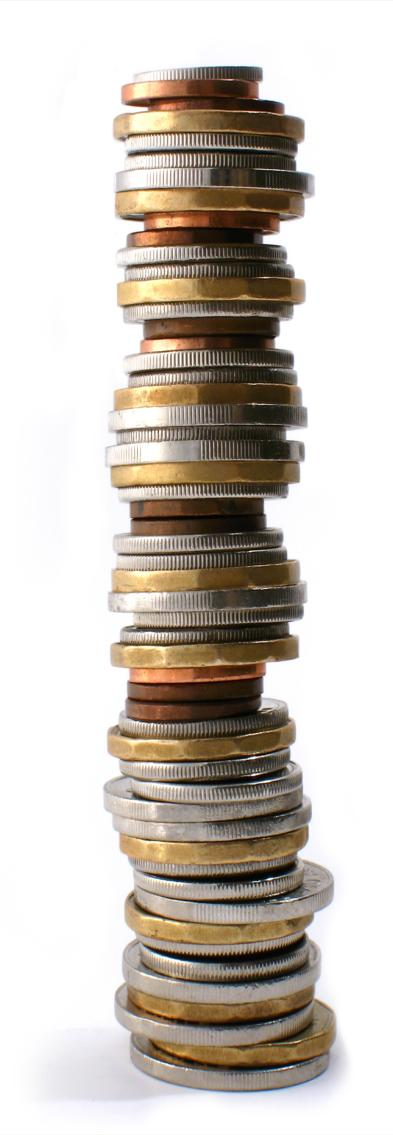 [Speaker Notes: НОВЫЕ ЦИФРЫ]
Основные приоритеты и подходы к формированию расходов 
бюджета Орловского района на 2025-2027 годы
Базовые исходные данные на 2025 и 2026 годы – утвержденные ассигнования в Решении Собрания депутатов Орловского района от 22.12.2023 №106 «О бюджете Орловского района на 2024 год и на плановый период 2025 и 2026 годов», на 2027 год – бюджетные ассигнования 2026 года, установленные этим решением
Индексация социальных выплат исходя из уровня инфляции 
с 1 января 2025 года на 4.5 процента
Увеличение расходов на заработную плату низкооплачиваемых работников 
в связи с доведением минимального размера оплаты труда до величины 
прожиточного минимума трудоспособного населения 
в 2025 году до 22 440 рубля
Принятие мер по недопущению снижения достигнутых ранее показателей 
уровня оплаты труда категорий работников социальной сферы, определенных
в указах Президента Российской Федерации 2012 года, а также сохранению уровня, установленного в этих указах
[Speaker Notes: новый]
ДОХОДЫ БЮДЖЕТА
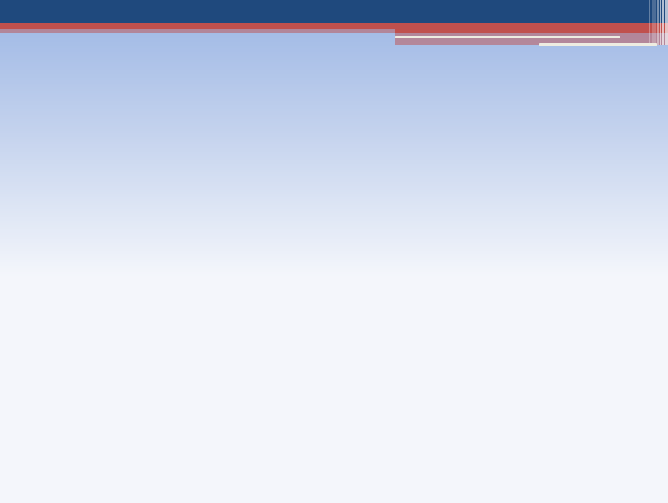 .
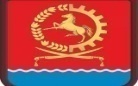 Финансовый отдел Администрации Орловского района
Собственные доходы консолидированного БЮДЖЕТА ибюджета Орловского района
млн рублей
БР
КБР
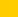 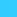 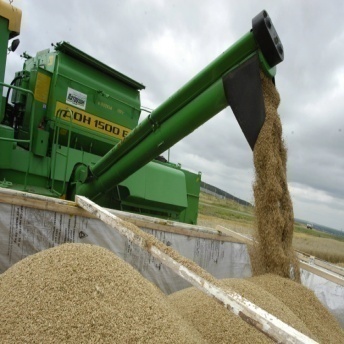 [Speaker Notes: новый]
Структура налоговых и неналоговых доходов бюджетаОрловского района  в 2025  году
тыс.рублей
Налоговые и неналоговые доходы  бюджета Орловского района сформированы с  учетом прогноза социально-экономического развития Орловского района, основных направлений бюджетной и налоговой политики  Орловского района, действующего бюджетного и налогового  законодательства
ДИНАМИКА ПОСТУПЛЕНИЙ
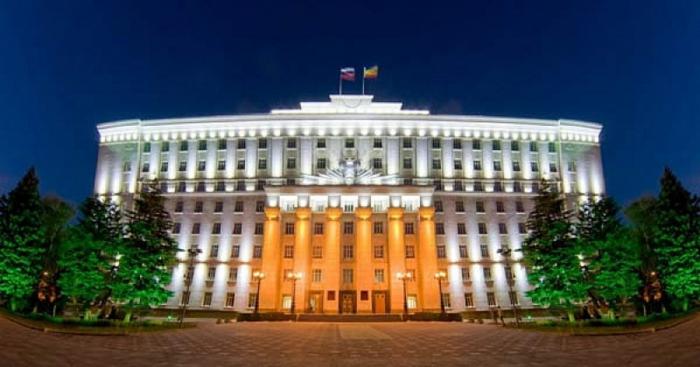 Безвозмездные поступления из областного бюджета
млн. рублей
[Speaker Notes: новый]
РАСХОДЫ БЮДЖЕТА
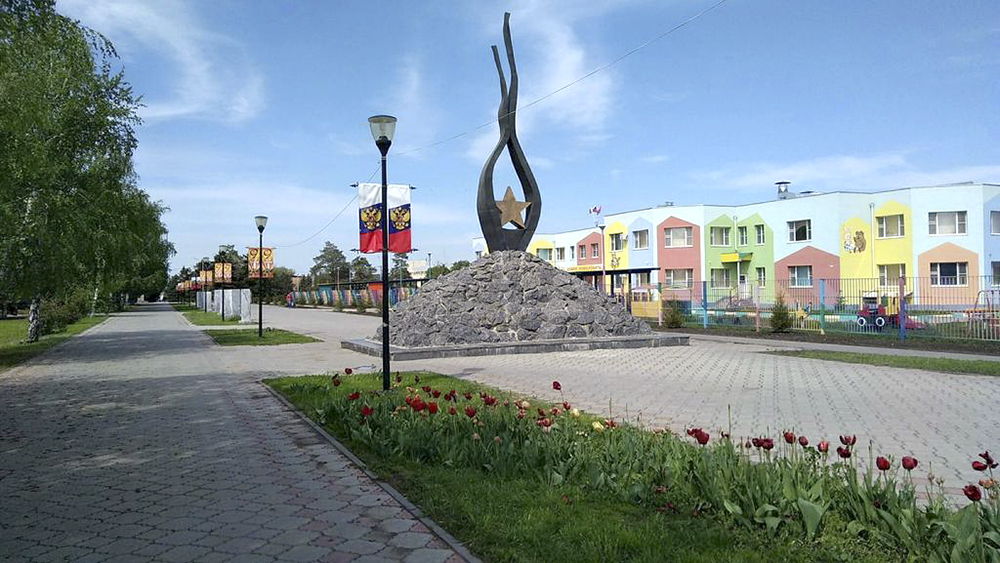 Финансовый отдел Администрации Орловского района
Информация о расходах
бюджета Орловского района на 2025-2027 годы
тыс.рублей
[Speaker Notes: новый]
Финансовый отдел Администрации Орловского района
Расходы бюджета Орловского района, формируемые в рамках муниципальных программ Орловского района, и непрограммные расходы
2024 год
2025 год
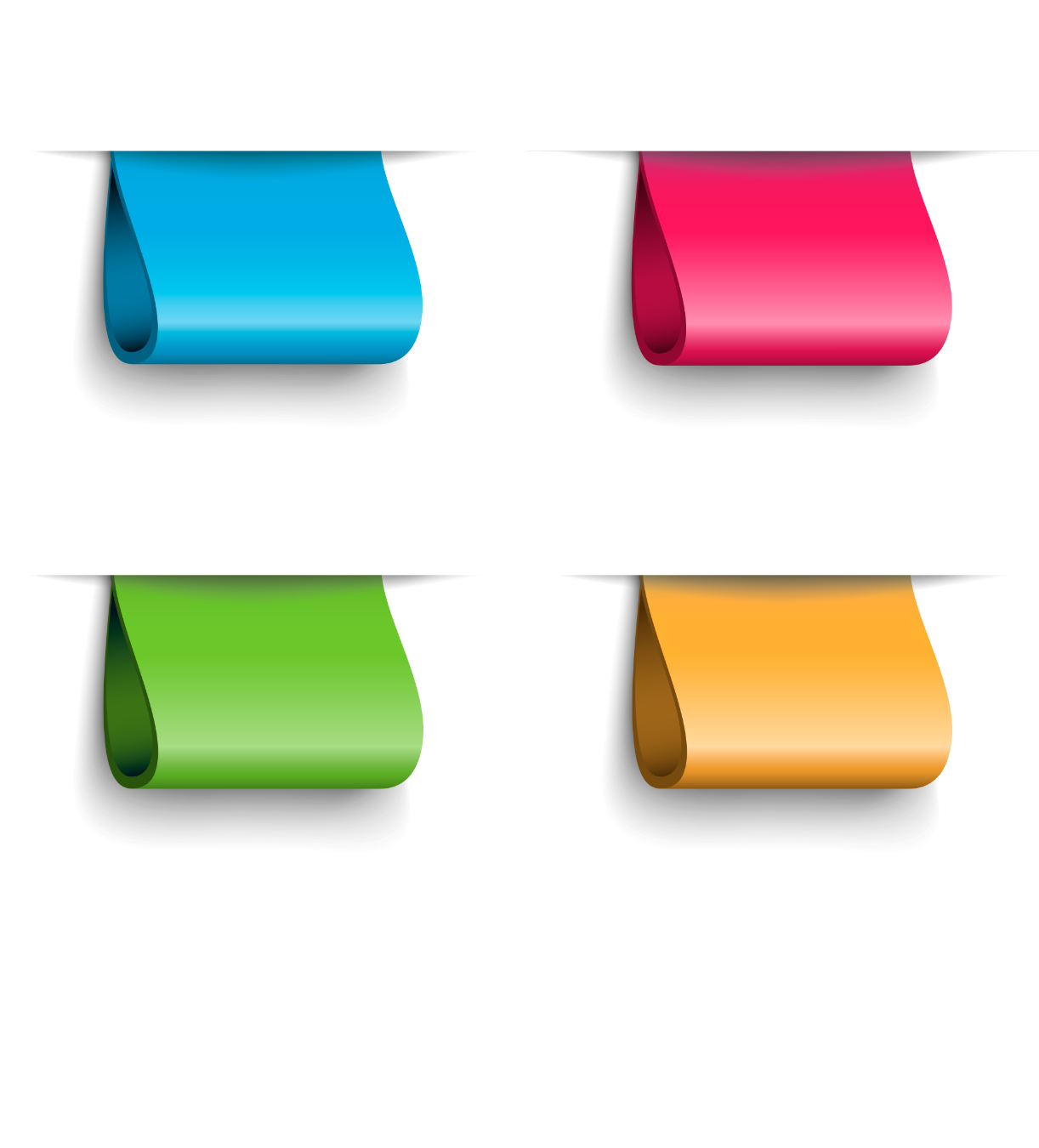 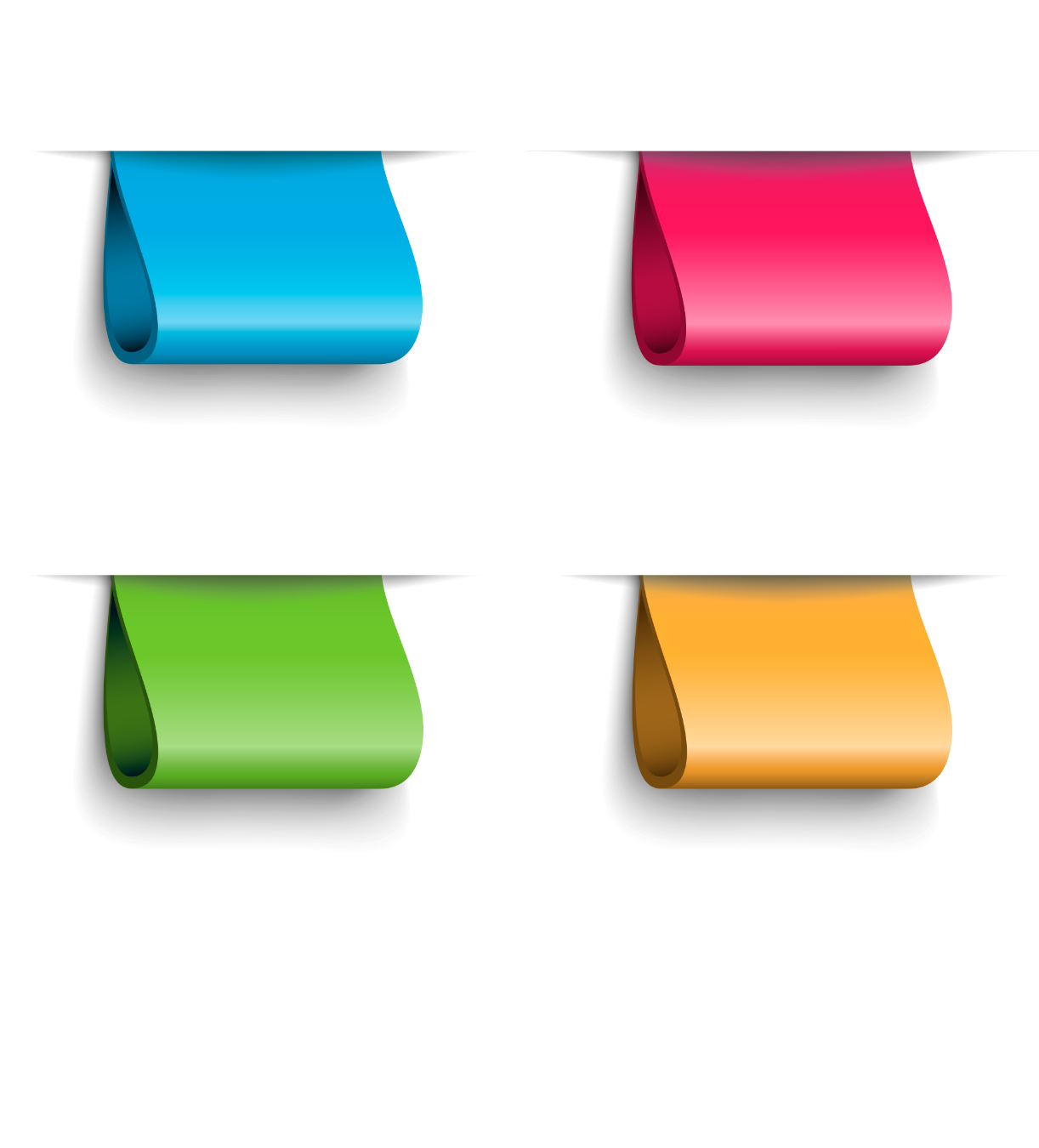 Социальное 
развитие
1168,0 млн.рублей
Социальное 
развитие
1249,9 млн.рублей
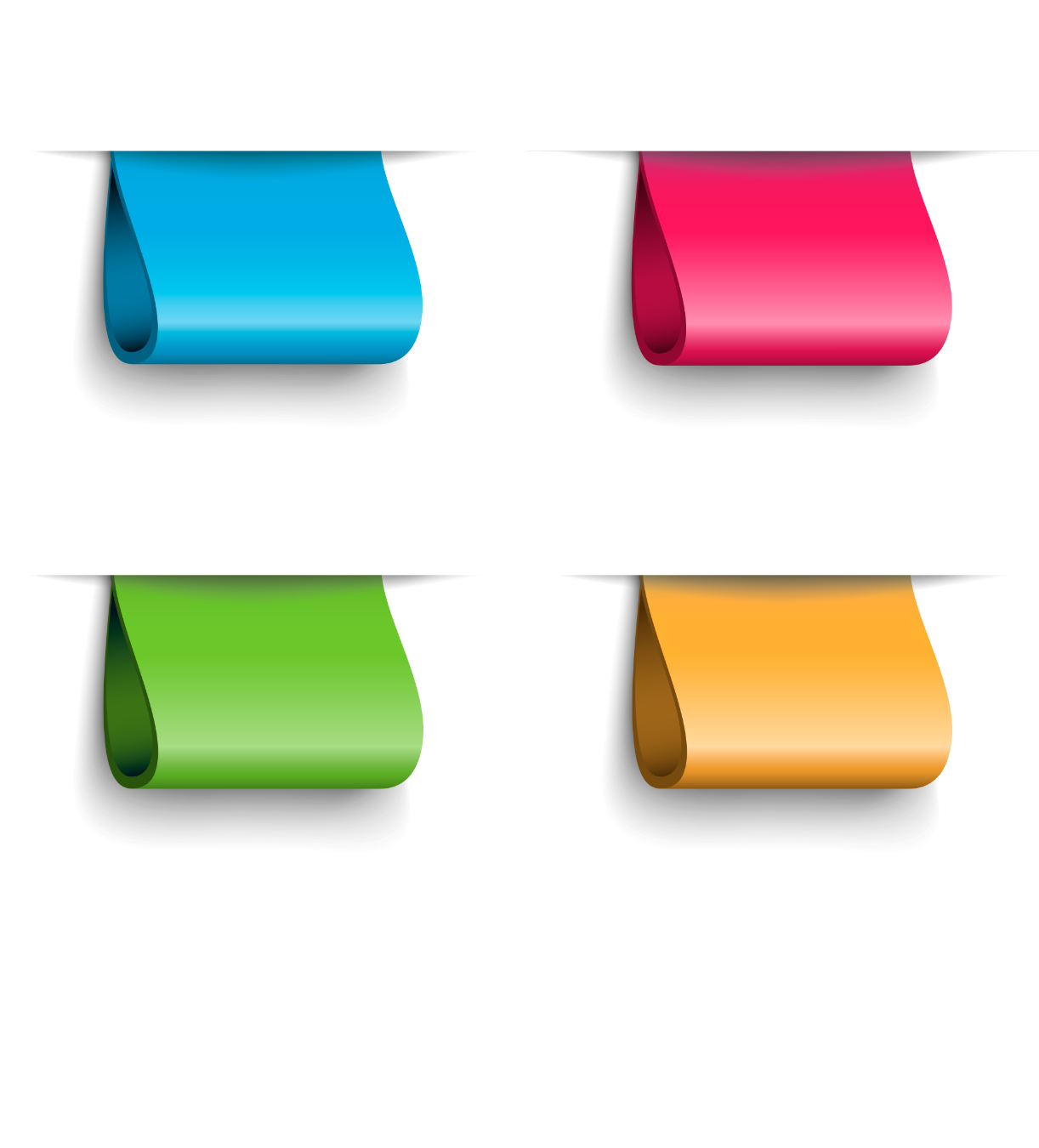 Развитие инфраструктуры и обеспечение 
условий жизнедеятельности
169,6  млн рублей
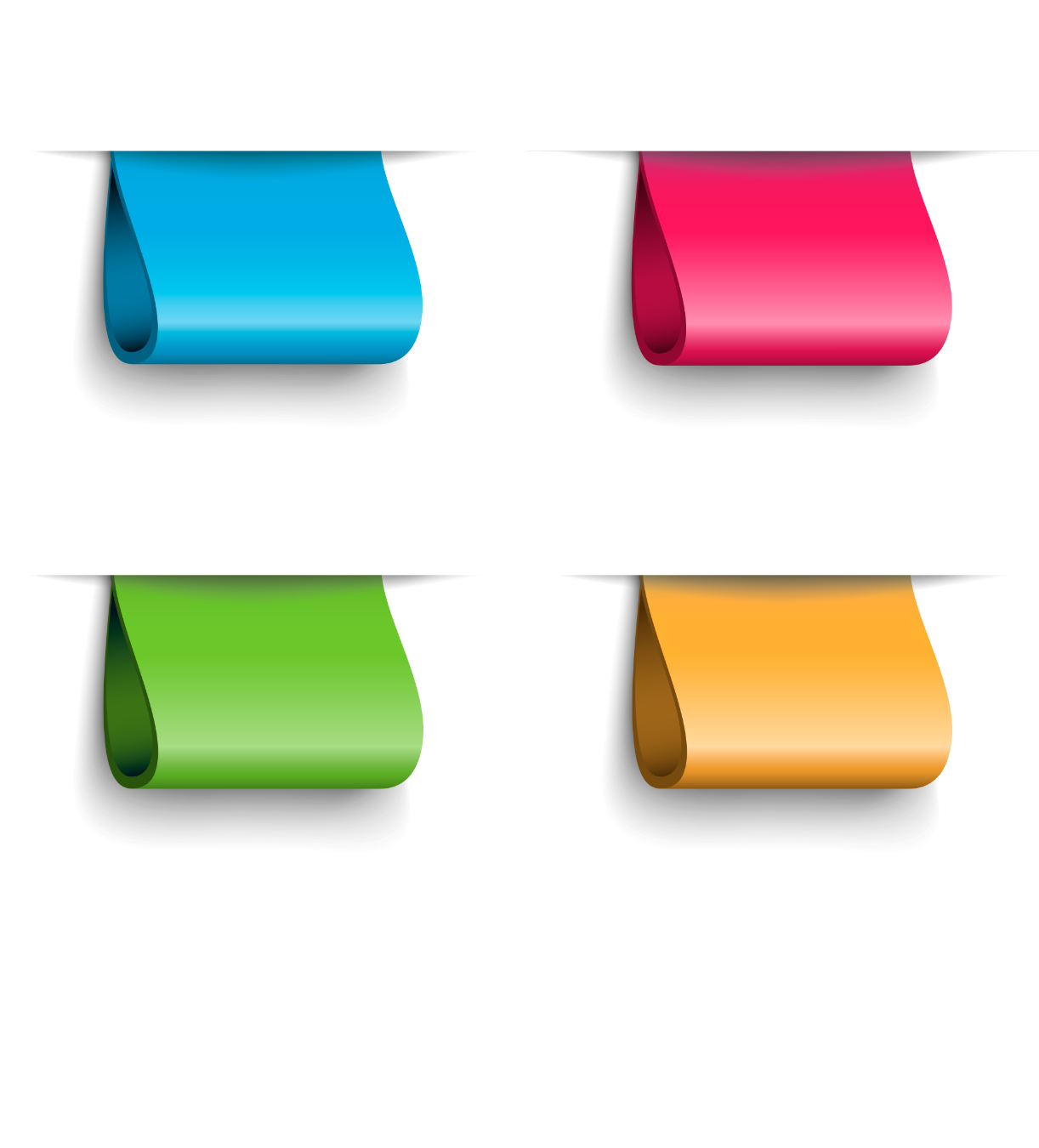 Развитие инфраструктуры и обеспечение 
условий жизнедеятельности
248,2 млн рублей
98,7%
98,7
%
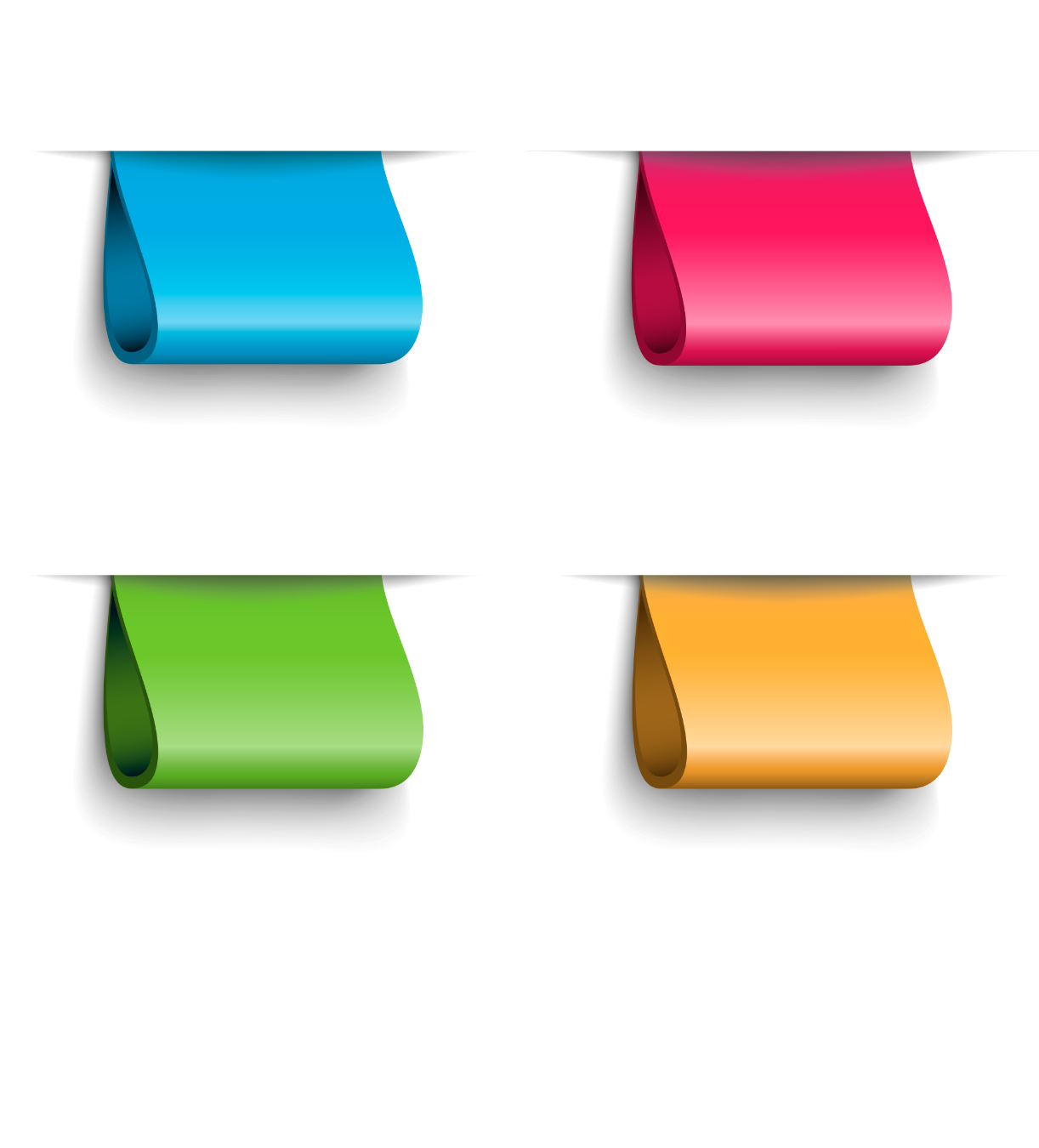 Обеспечение высоких темпов 
экономического роста
19.6  млн рублей
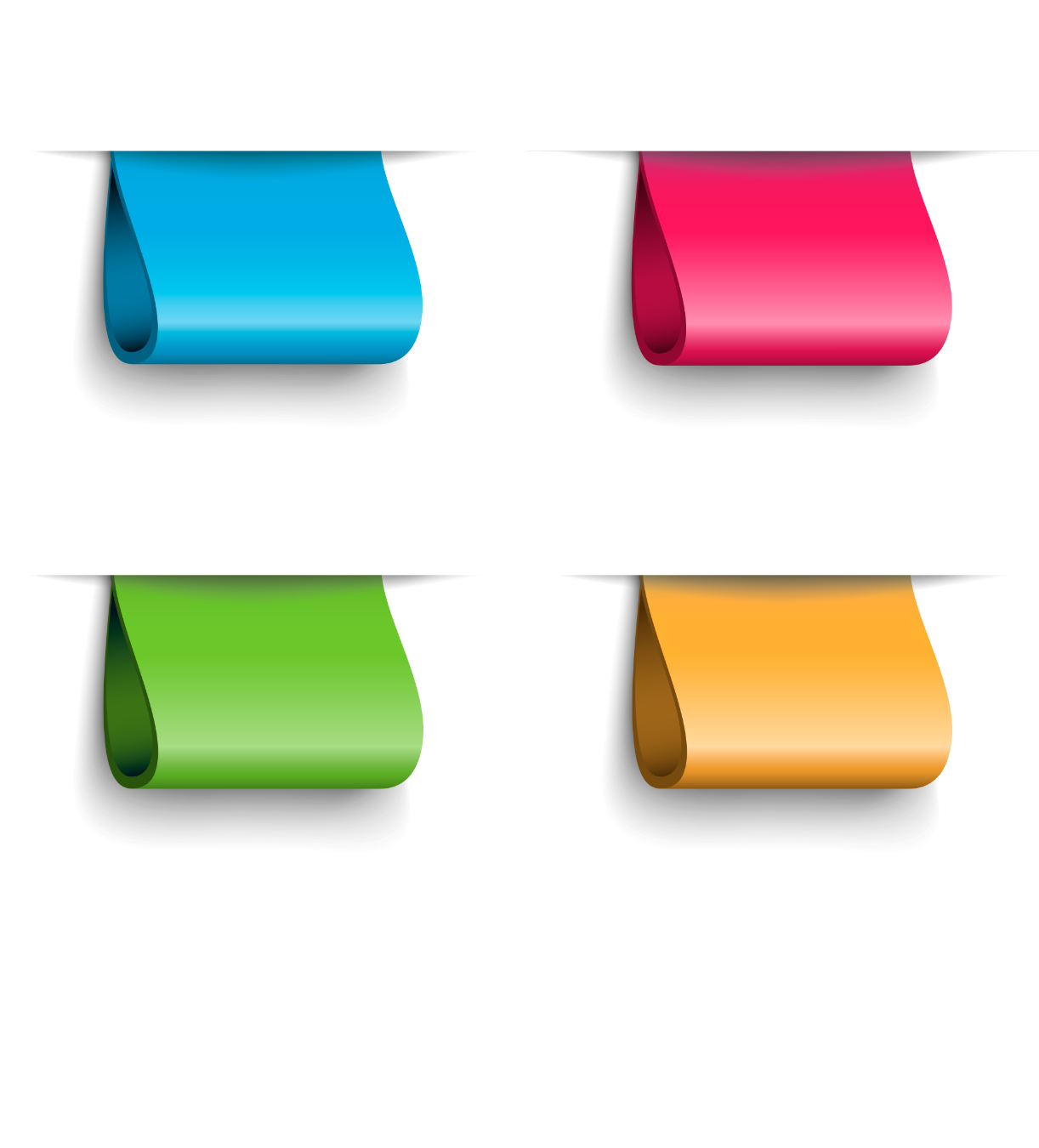 Обеспечение высоких темпов 
экономического роста
73,7 млн. рублей
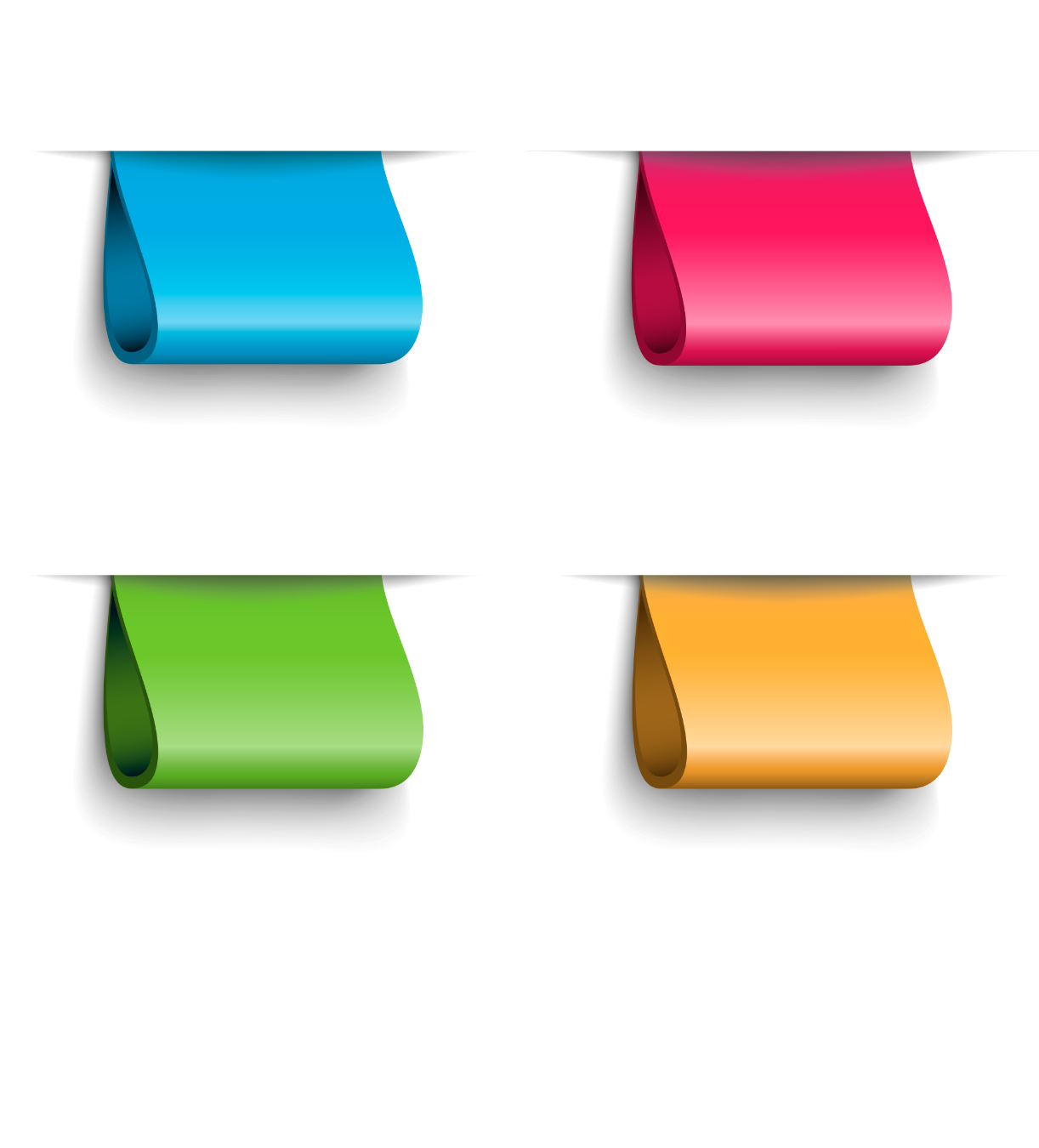 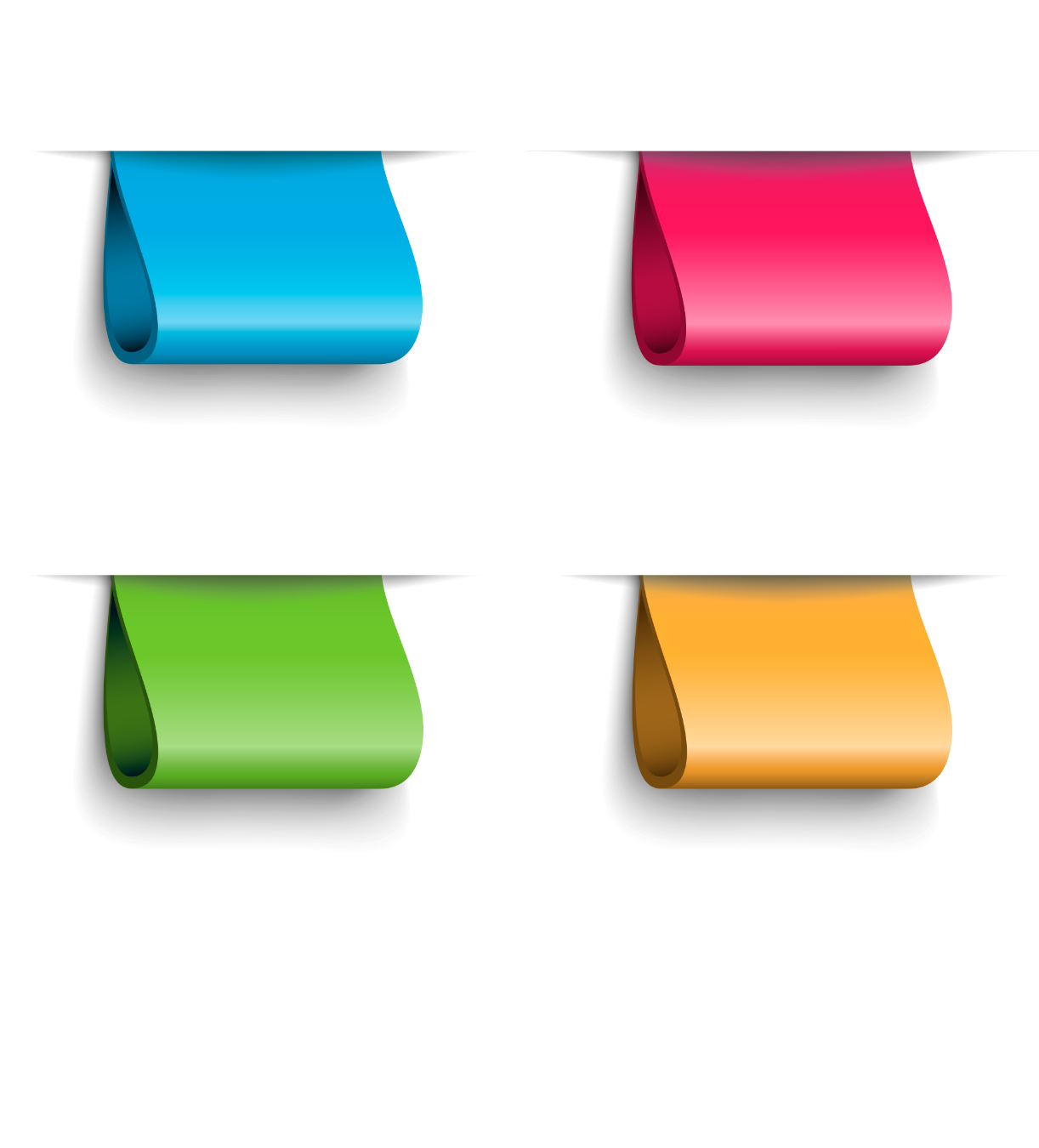 Непрограммные расходы
20,6млн. рублей
Непрограммные расходы
21,5 млн. рублей
[Speaker Notes: новый]
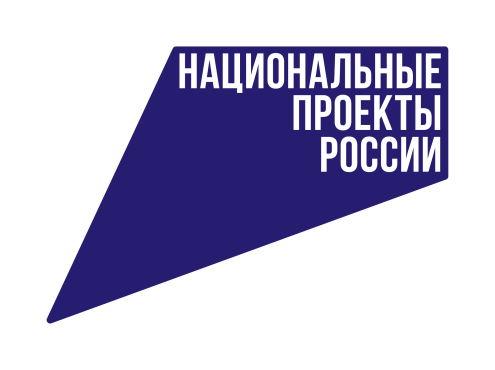 Расходы на реализацию национальных проектов в 2025 году
Человеческий капитал 
63,2 млн.руб.
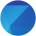 УКАЗ ПРЕЗИДЕНТА РОССИИ
ОТ 07.05.2018 № 204 
«О НАЦИОНАЛЬНЫХ ЦЕЛЯХ  
И СТРАТЕГИЧЕСКИХ ЗАДАЧАХ РАЗВИТИЯ РОССИЙСКОЙ ФЕДЕРАЦИИ НА ПЕРИОД 
ДО 2024 ГОДА»
Семья
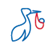 21895,8 тыс. руб.
Молодежь и дети
41298,7 тыс.руб.
Млн.рублей
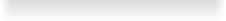 Комфортная среда для жизни
9,1 млн.руб.
Инфраструктура для жизни
9078,3 тыс.руб
72,3
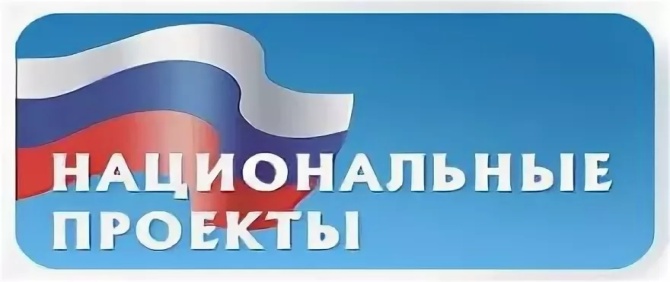 .
[Speaker Notes: 5]
ОПЛАТА ТРУДА
В бюджета Орловского района в полном объеме предусмотрены  средства на оплату труда:
-работников бюджетной сферы, определенных «майскими» указами  Президента Российской Федерации, с учетом темпов роста  среднемесячной заработной платы;
-отдельных низкооплачиваемых категорий работников  в связи с её доведением до минимального размера оплаты труда,  приравненного к величине прожиточного минимума трудоспособного  населения;
- «неуказных» категорий работников муниципальных учреждений Орловского района, проиндексированных на прогнозный уровень инфляции с 1 октября  на 4,5%  в 2025 году и далее на 4,0% ежегодно.
Среднемесячный доход  от  трудовой деятельности (руб.)
+17,9%	+13,2%	+102,2%	+8,3%
39 746,0
2023
факт
46 860,5
2024
оценка
53 046,1
2025
58 456,8
2026
63 308,7
2027
прогноз
Минимальный размероплатытруда(руб.)
Средняя оплата труда «указных» категорий  работников
социальной	сферы на 2025 год
46 860,5руб.
Педработникиучрежденийобщегообразования
Педработникиобразовательных, медицинских  организаций,предоставляющихсоциальные  услуги
Работникиучрежденийкультуры
Социальныеработники
Средниймедицинский(фармацевтический)  персонал
48 913,1 руб.
Педработники учреждений  допобразования детей
44 643,8 руб.
Педработники  дошкольных учреждений
26
Субвенции из областного бюджета на выполнение переданных органам местного самоуправления государственных полномочий в 2025 году
Всего субвенций 
906,0
млн. рублей
[Speaker Notes: новый]
Субсидии из областного бюджета местным бюджетам на софинансирование расходных обязательств муниципальных образований в 2025 году
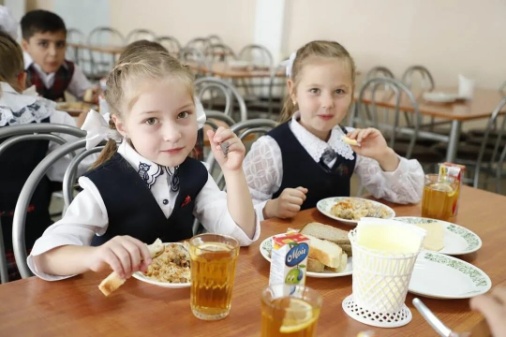 Общий объем субсидий
126 480,9тыс. рублей
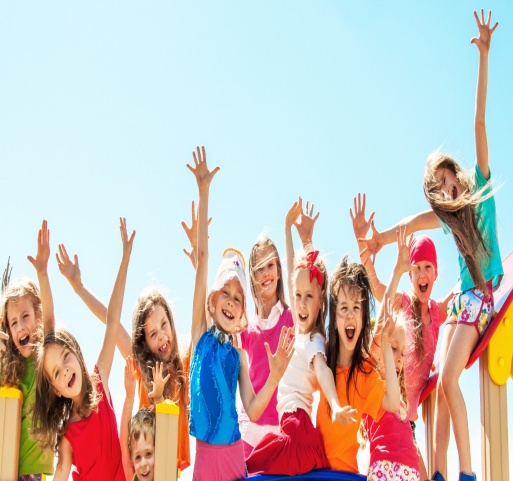 [Speaker Notes: новый]
ДОРОЖНЫЙ ФОНД ОРЛОВСКОГО РАЙОНА
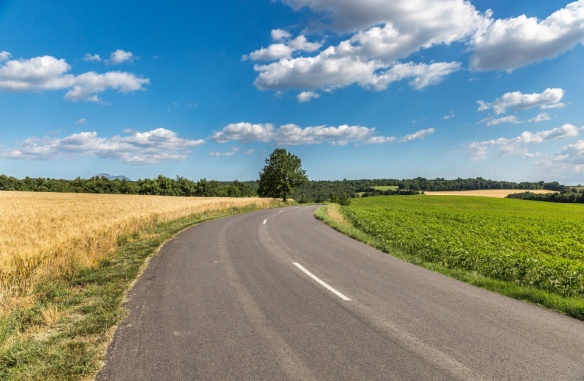 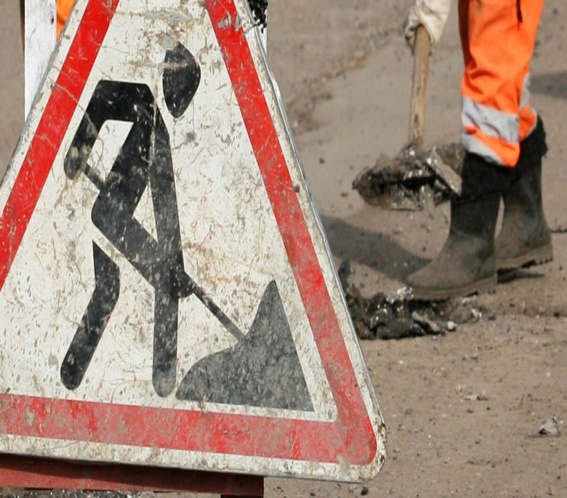 Расходы на 2025 год:
-Содержание-107583,4  тыс.рублей;
-Разработка ПСД-1782,5  тыс.рублей;
-Капитальный ремонт-25 000,0  тыс.рублей.
Финансовый отдел Администрации Орловского района
Основные приоритеты и подходы к формированию расходов 
бюджета Орловского района на 2025-2027 годы
Приоритизация расходов инвестиционного характера:

- дорожная деятельность;

- финансирование ранее принятых обязательств по иным объектам  муниципальной собственности
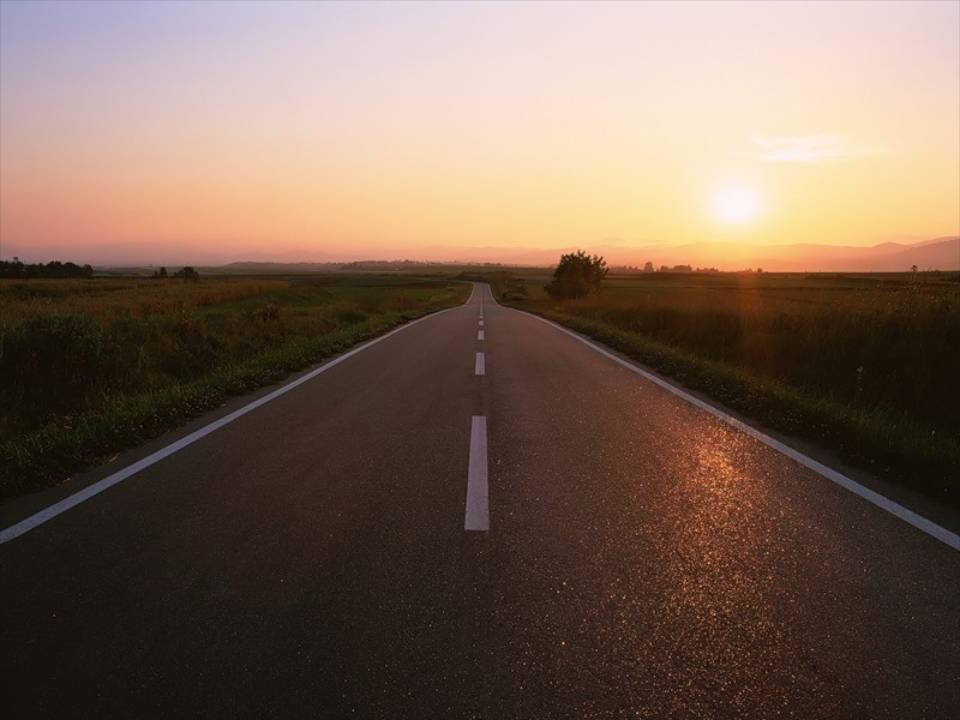 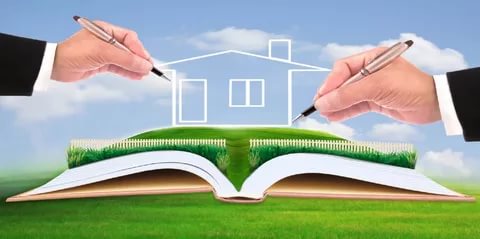 [Speaker Notes: новый]
На обеспечение жильем жителей района в 2025 - 2027 годахпредусмотрено  40464,9  тыс. рублей
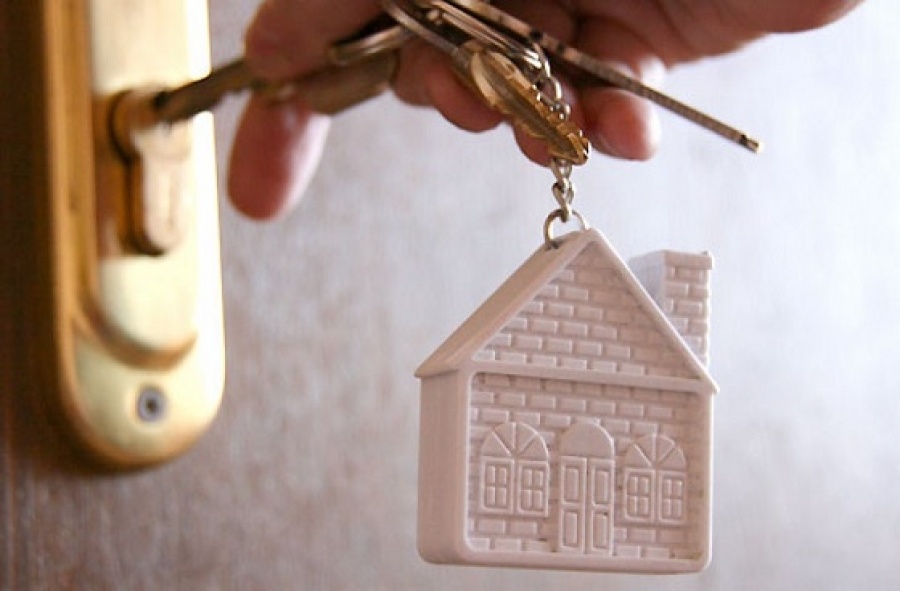 [Speaker Notes: новый]
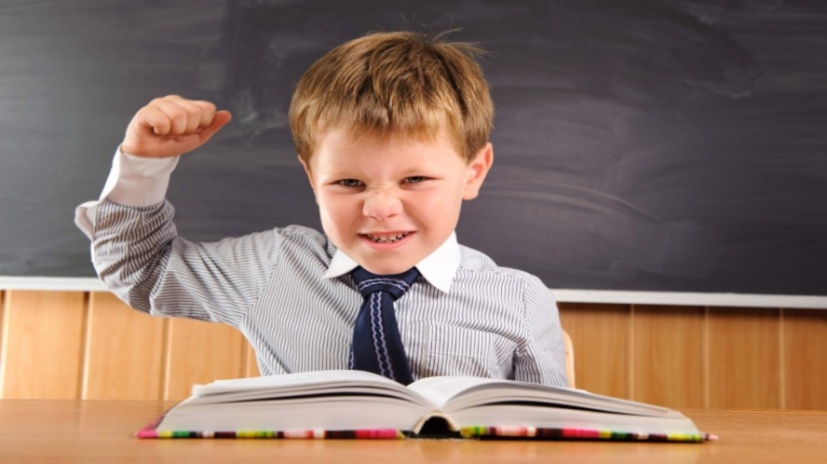 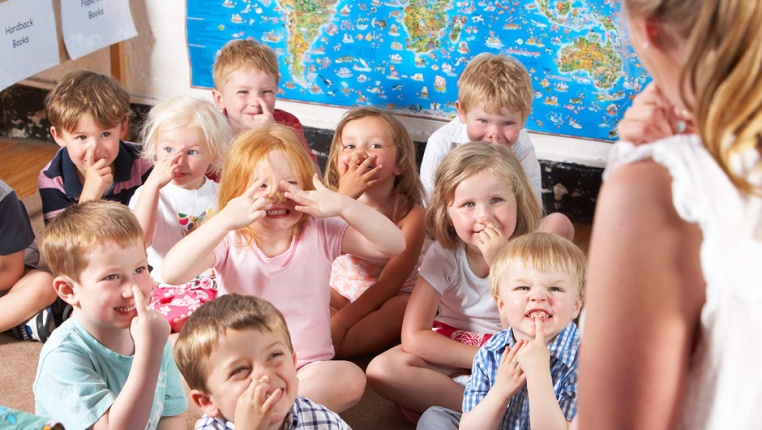 РАСХОДЫ по главному распорядителю средств Управлению образования Орловского района
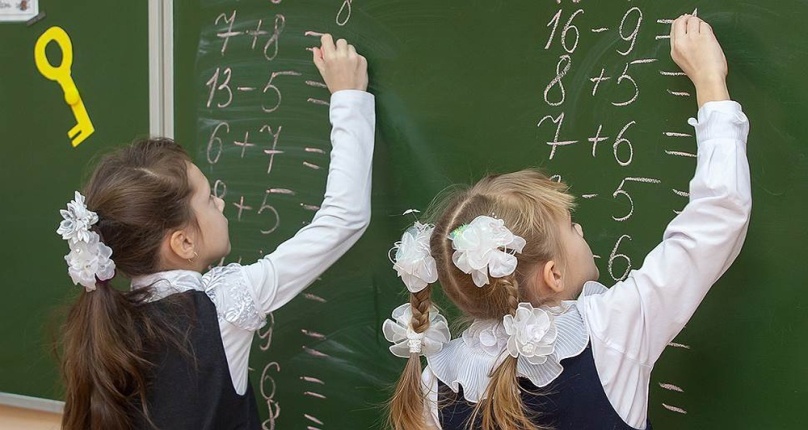 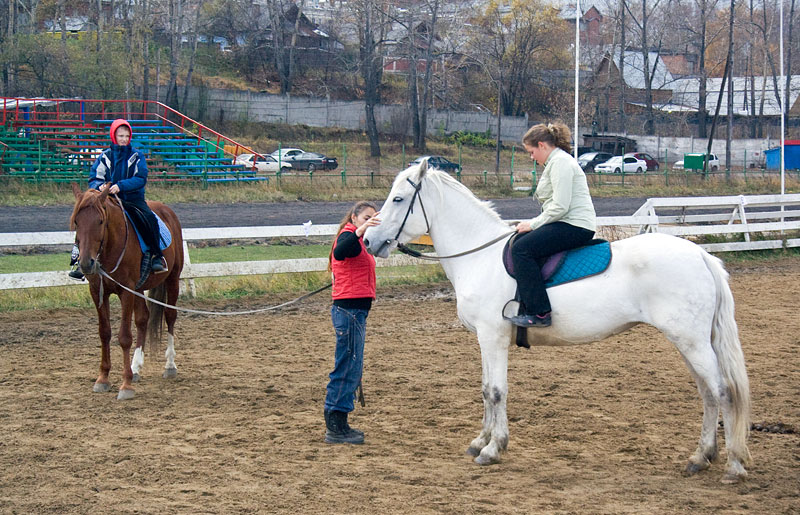 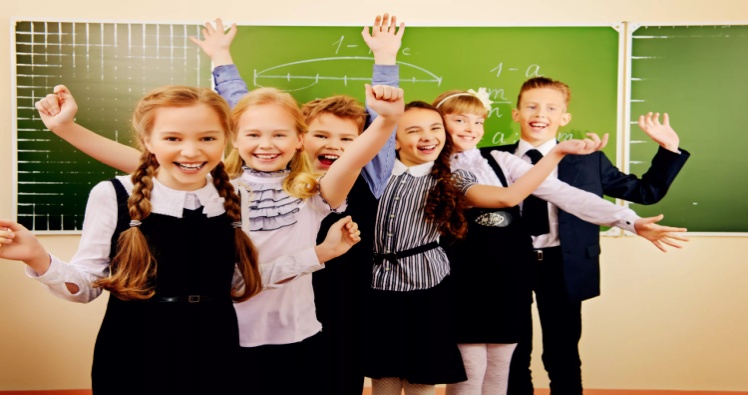 Расходы бюджета Орловского района на 2025-2027 годы по Управлению образования
млн.руб
СОЦИАЛЬНО ЗНАЧИМЫЕ НАПРАВЛЕНИЯ РАСХОДОВ 
ЗА СЧЕТ СРЕДСТВ ОБЛАСТНОГО БЮДЖЕТА
 (с учетом софинансирования)


Организация отдыха детей в каникулярное время  2,8 млн руб.

.
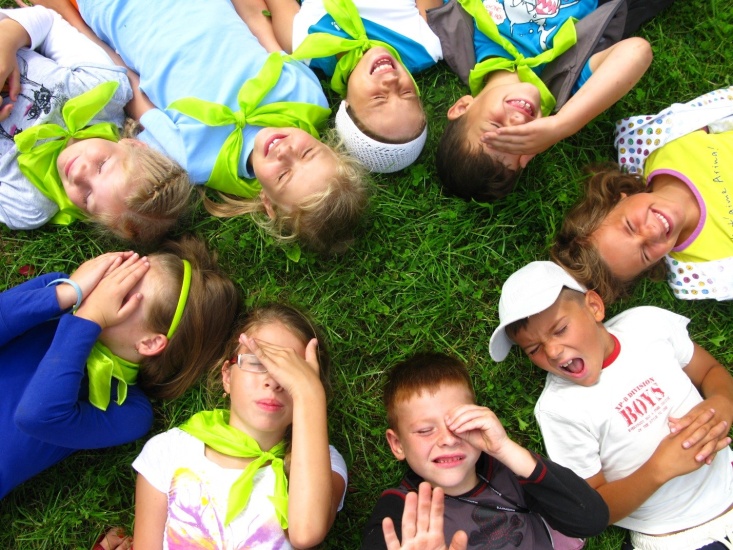 Организация бесплатного горячего питания детей из многодетных семей

7,8 млн руб.
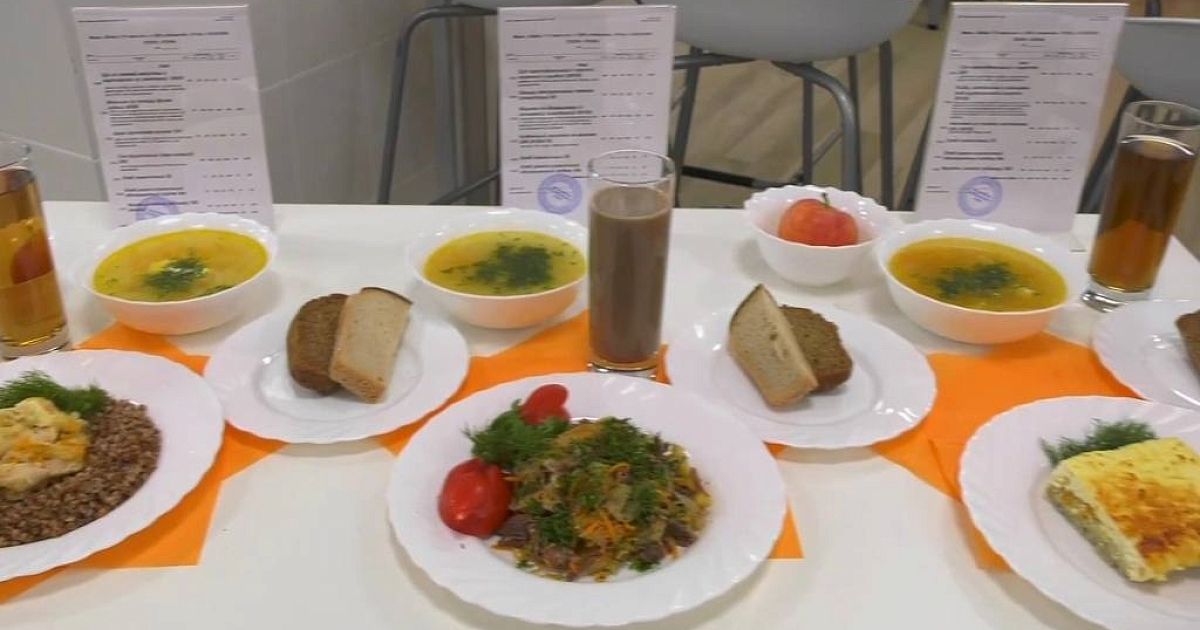 СОЦИАЛЬНО ЗНАЧИМЫЕ НАПРАВЛЕНИЯ РАСХОДОВ 
ЗА СЧЕТ СРЕДСТВ ФЕДЕРАЛЬНОГО БЮДЖЕТА

Питание обучающихся  1 – 4 классов классов и  обучающихся вобразовательных  организациях 15,6 млн руб.

.
Ежемесячное денежное  вознаграждение за классное  руководство  педагогическим
работникам образовательных  организаций  33,9  млн руб.
Проведение мероприятий по обеспечению деятельности  советников директора по  воспитанию и взаимодействию с  детскими общественными  объединениями в  общеобразовательных  организациях
4,1 млн руб.
На содержание детей сирот, детей находящихся под опекой и попечительством граждан, в приемных семьях, на оплату бесплатного проезда детей-15,2 млн.рублей
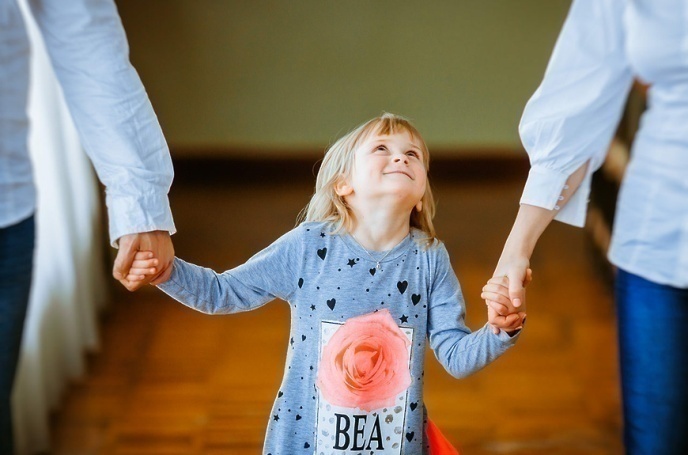 В Орловском районе функционирует
 10 приемных семей
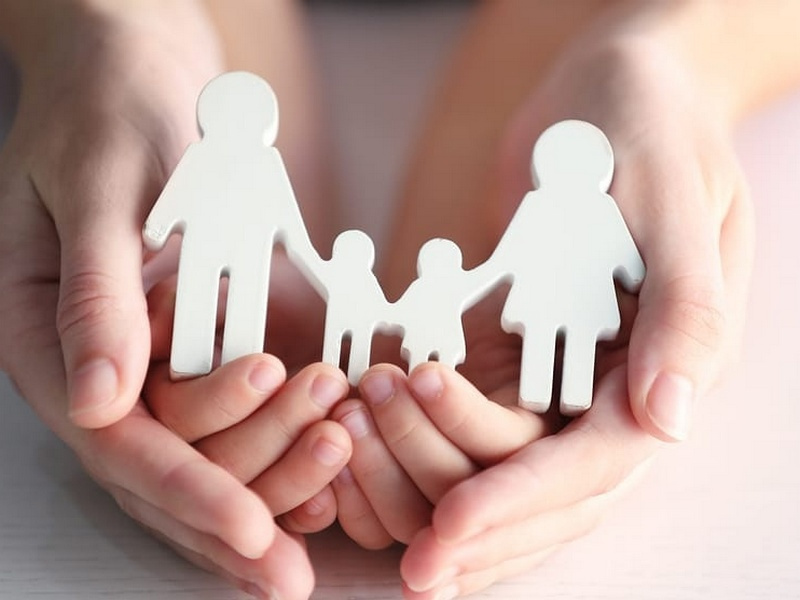 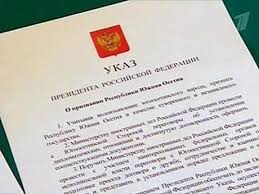 Исполнение Указа Президента №597 от 07.05.2012                                                                                          ( рублей)
Динамика расходов бюджета Орловского района по Управлению культуры и спорта                                                                                     млн.рублей
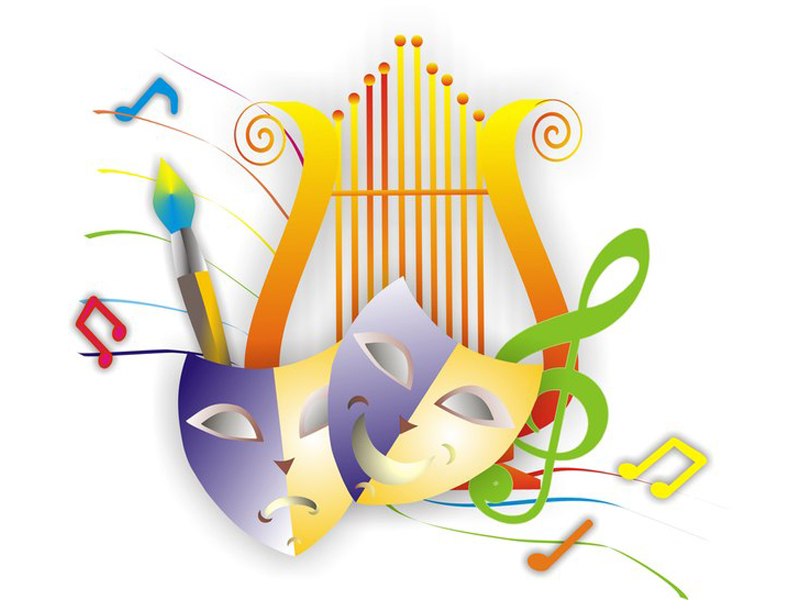 Расходы на дополнительное образование
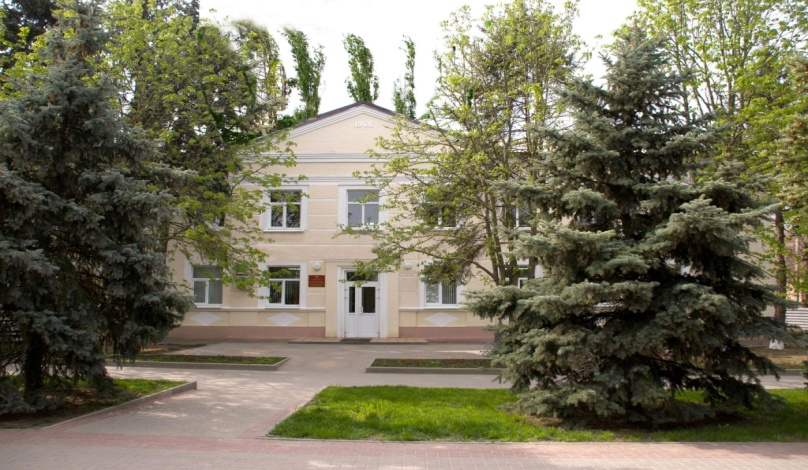 Расходы по разделу «Культура»                                                            млн.рублей
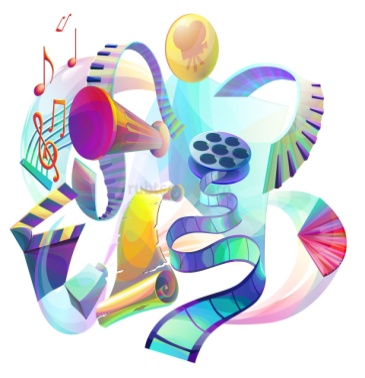 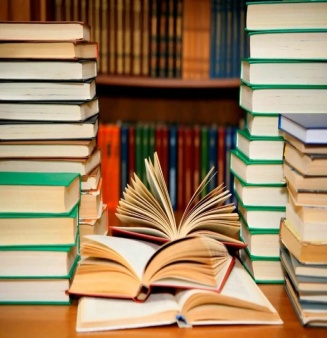 Расходы по разделу «Культура»                                                          млн.рублей
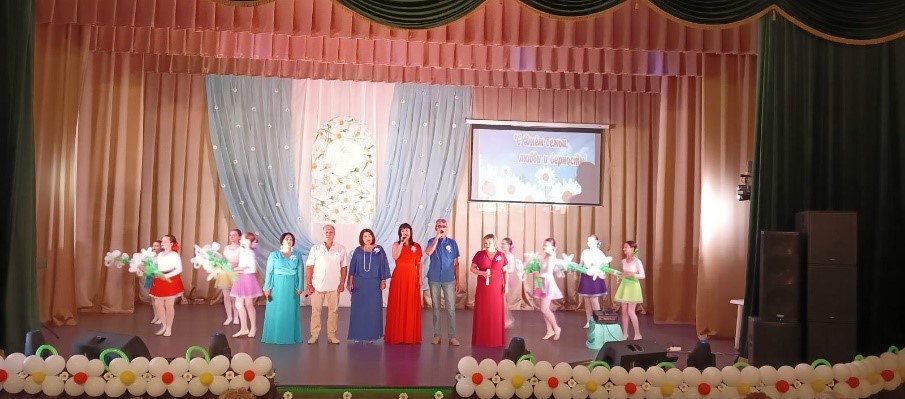 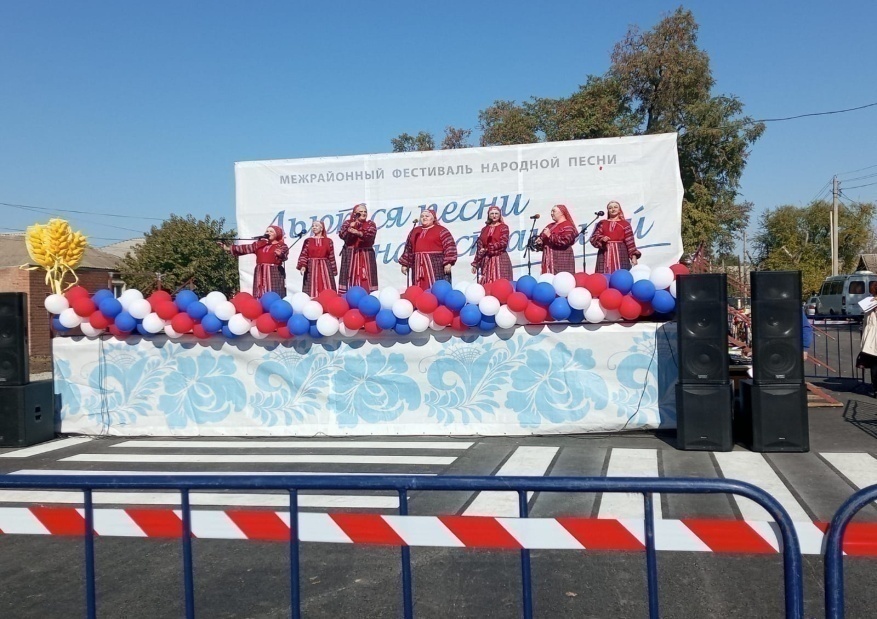 Расходы по разделу «Физическая культура и спорт»                                                                                                          млн.рублей
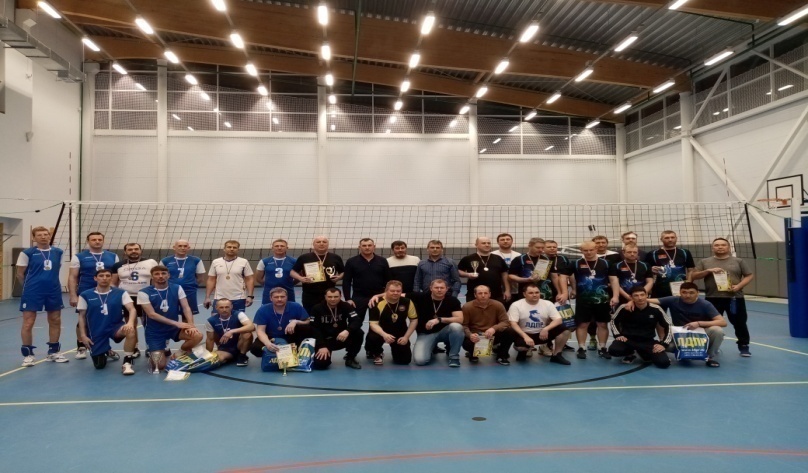 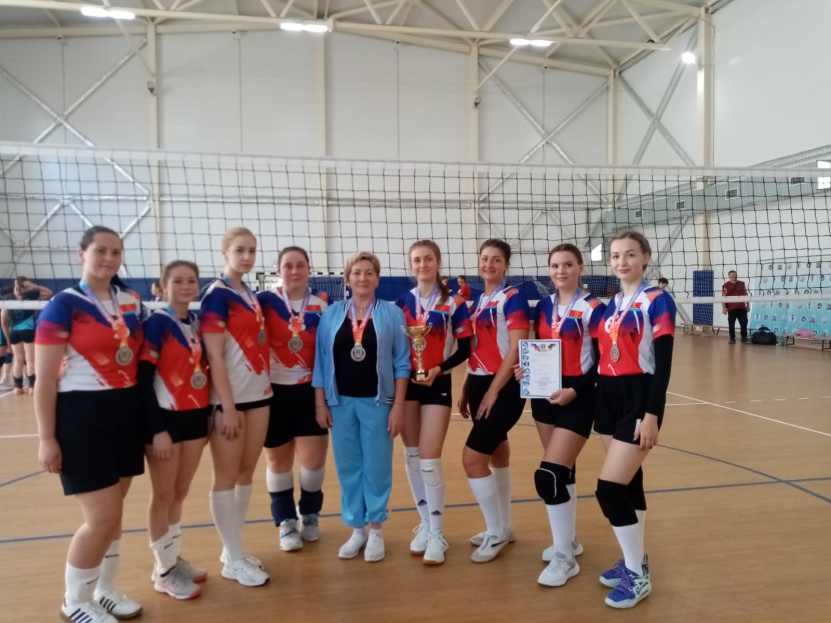 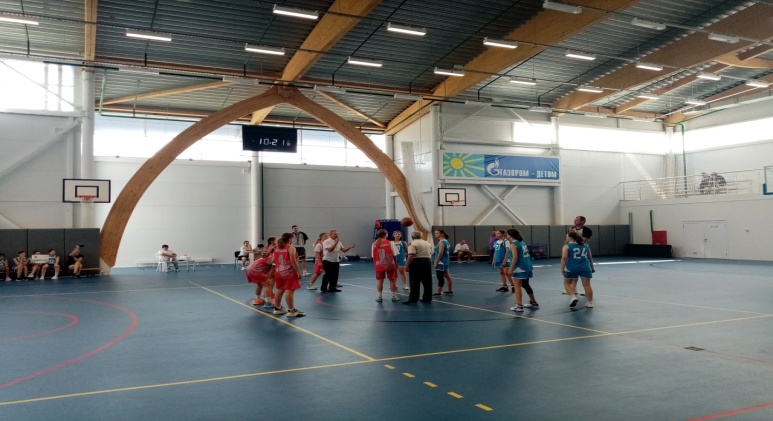 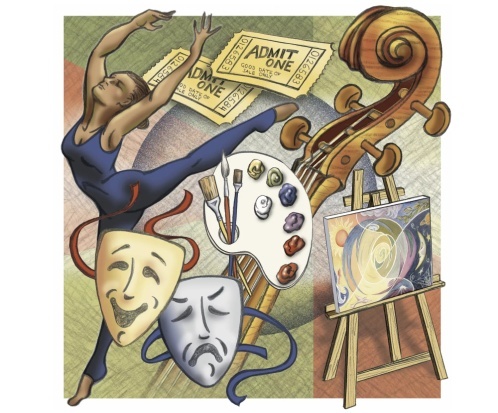 Дополнительные средства из бюджета Орловского района  на 2025 год
Средняя оплата труда работников учреждений культуры 
46 860,5рублей
Средняя оплата труда педагогических работников учреждений допобразования детей
48 913,1 рублей
Государственная поддержка отрасли «Культуры» книжный фонд
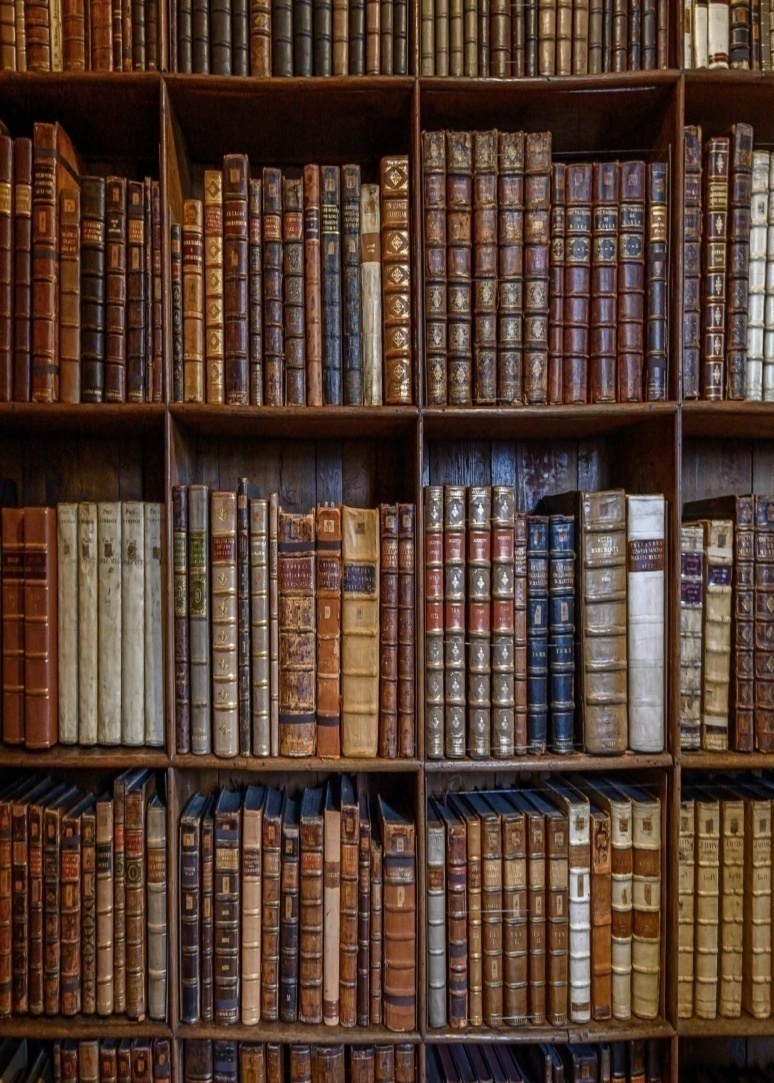 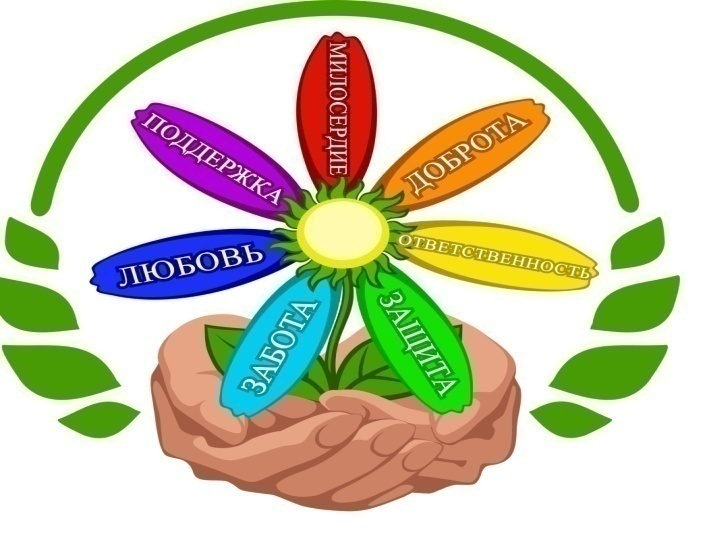 Динамика расходов бюджета Орловского района на социальную политику                                               тыс.рублей
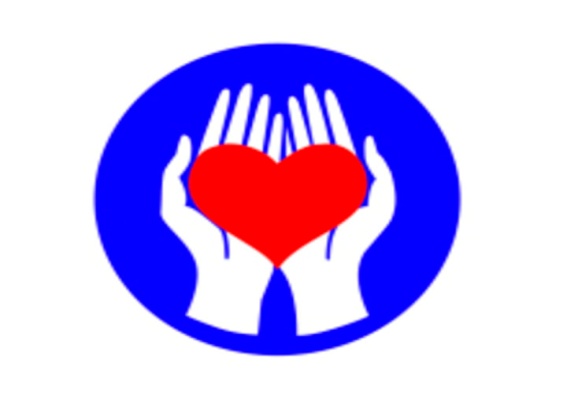 На исполнительно-распорядительные функцииза счет местного бюджета                                                          тыс.рублей
На исполнительно-распорядительные функцииза счет областного  бюджета                                                          тыс.рублей
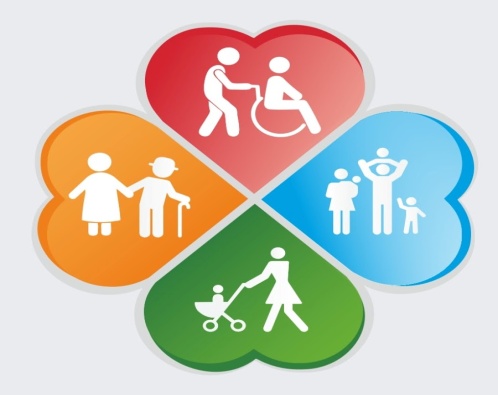 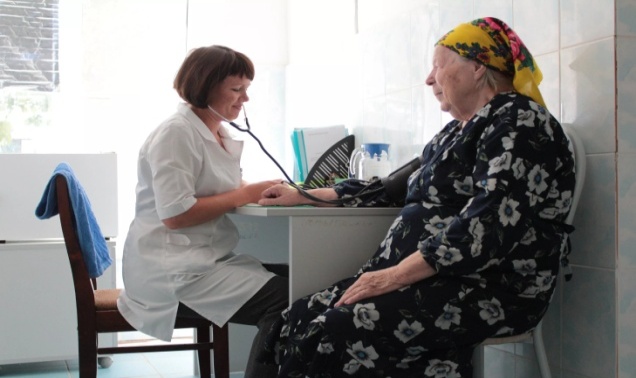 Расходы для МБУ «ЦСО»                             тыс.рублей
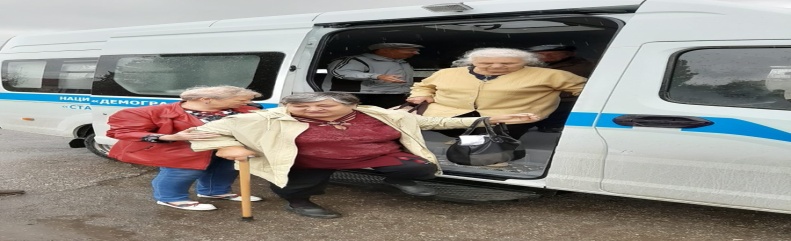 На финансовое  обеспечение деятельности мобильных  бригад
.
Меры социальной поддержки отдельным категориям граждан
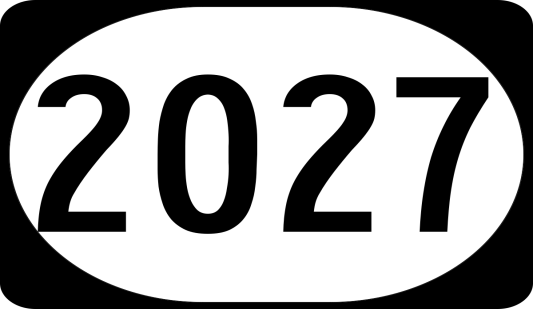 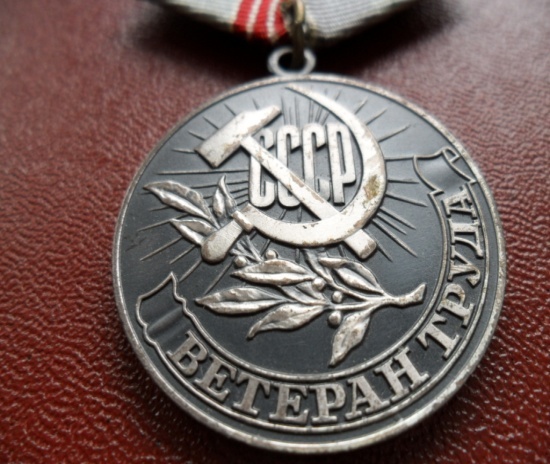 Расходы по обеспечению мер соцподдержки  ветеранам труда, ветеранам труда РО, сельским специалистам, реабилитированным, труженикам тыла предусмотрены в сумме на 2025г – 101463,7 т.р.; 2026г — 105356,9 т.р.; 2027г — 109401,3 т.р.
На поддержку детей из многодетных семей по выплате компенсаций на ЖКУ по региональным стандартам, а также на ежемесячные денежные выплаты на приобретение школьной формы, проезда и приобретение лекарственных препаратов детям до 6 лет планируются средства в 2025г — 24370,7 т.р., 2026 — 27287,6 т.р., 2027г — 28388,9 т.р. Размер пособия на приобретение школьной формы, проезда и приобретение лекарственных препаратов детям до 6 лет в текущем году – 1042,0 руб.
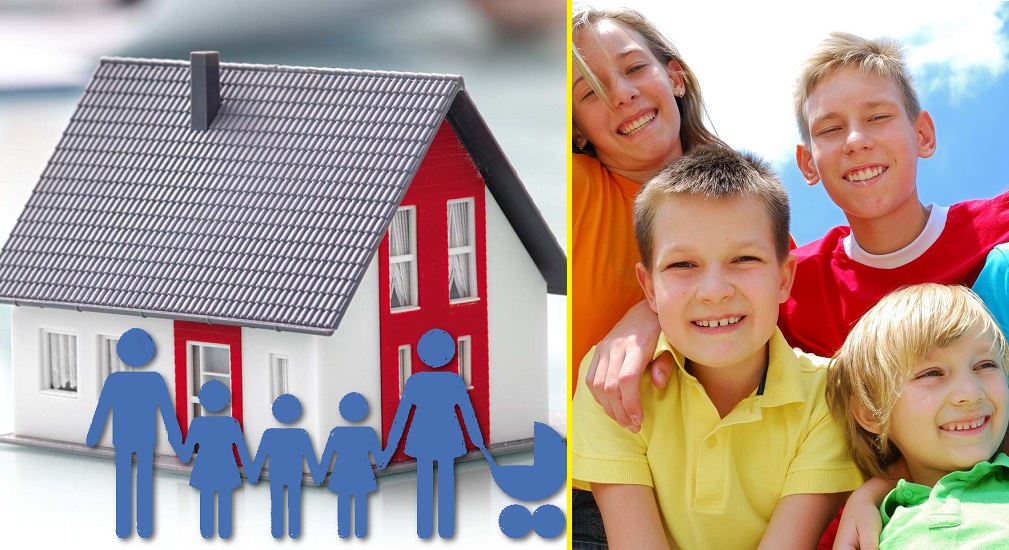 На обеспечение мер соцподдержки детей 1-2 г жизни из малоимущих семей для приобретения специальных молочных продуктов детского питания расходы предусмотрены в 2025г — 3915,1 т.р., 2026г — 4074,5 т.р., 2027г — 4237,5 т.р.  Размер пособия в текущем году — 1039,0 руб.
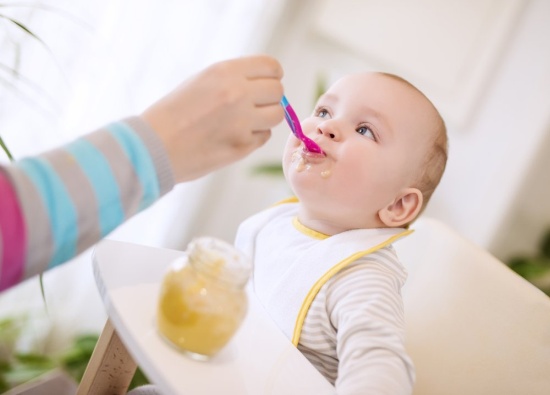 Расходы по выплате ежемесячного пособия на ребенка планируются в 2025г — 19690,3 т.р., 2026г — 20485,2 т.р., 2027 г — 21316,1 т.р. Размер пособия на сегодняшний день составляет 524,0 руб., на детей одиноких матерей — 1048,0 руб., на детей, родители которых уклоняются от уплаты алиментов  и на детей военнослужащих срочной службы составляет — 786,0 руб.
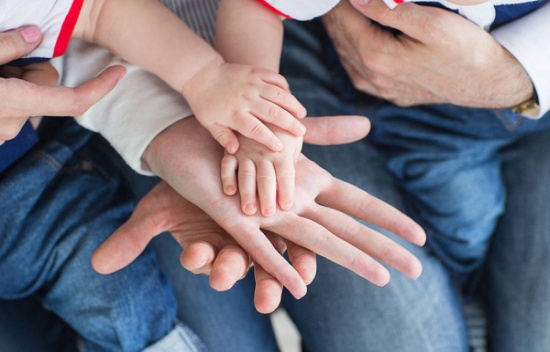 Расходы по выплате регионального материнского капитала планируются в 2025г — 4508,8 т.р., 2026г — 4689,3 т.р., 2027г — 4876,9 т.р. В 2024 году его размер составляет — 145040,0 рублей.
Расходы на выплату ежемесячной денежной выплаты на полноценное питание беременным женщинам из малоимущих семей, кормящим матерям и детям до 3-х лет из малоимущих семей составят в 2025г — 3676,5 т.р., 2026г — 3825,7 т.р., 2027г — 3980,3 т.р. В текущем году размер пособия составляет – 1373,0 руб.
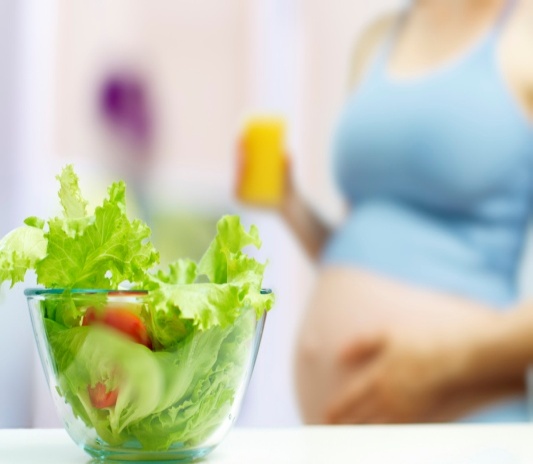 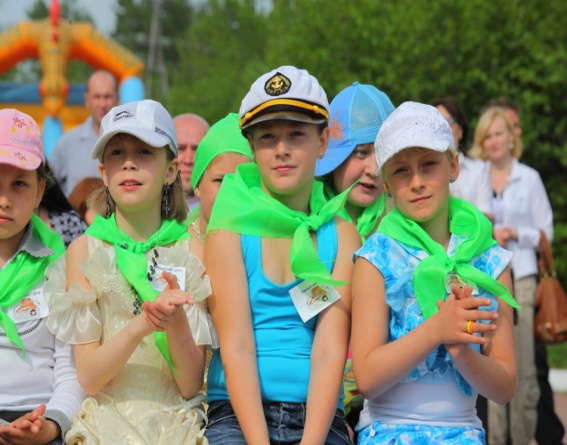 На организацию и обеспечение отдыха и оздоровления детей предусмотрено в 2025г — 12139,3 т.р., 2026г — 12624,9 т.р., 2027г — 13129,9 т.р.  Предусмотрены расходы за счет местного бюджета на транспортные услуги по доставке детей из малоимущих семей в детские оздоровительные лагеря и санатории в 2025,2026,2027гг. — 800,0 т.р.
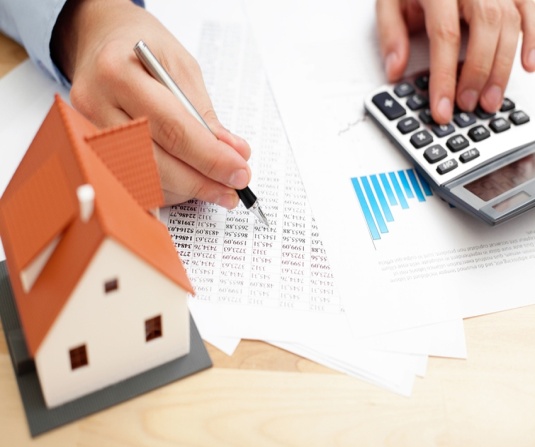 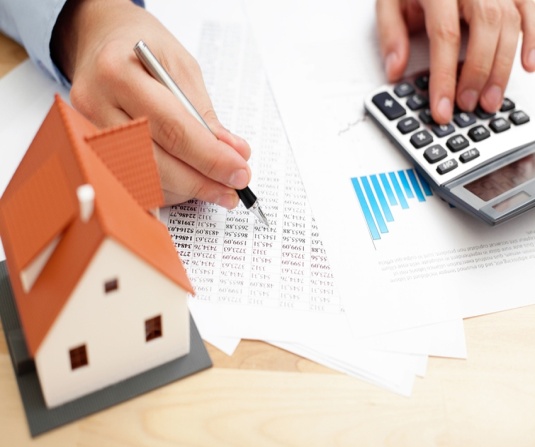 На обеспечение мер соцподдержки по выплате адресных субсидий на оплату жилья и коммунальных услуг предусмотрено в 2025г — 1841,0 т.р., 2026г — 1910,9 т.р., 2027г — 1983,6 т.р.
На обеспечение мер соцподдержки по выплате государственной социальной помощи в виде социального пособия и (или) на основании социального контракта предусмотрено в 2025г — 12046,6 т.р., 2026г — 12046,6 т.р., 2027г — 12046,6 т.р.
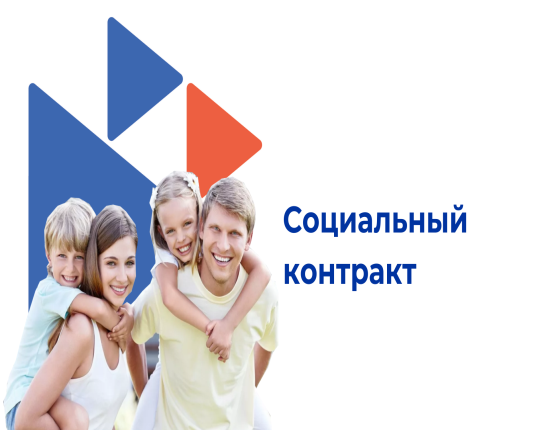 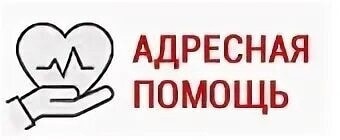 На обеспечение мер соцподдержки по выплате государственной социальной помощи в виде адресной социальной выплаты предусмотрено в 2025г — 283,0 т.р., 2026г — 283,8 т.р., 2027г — 284,6 т.р.
На обеспечение мер соцподдержки по выплате государственной социальной помощи на основании социального контракта отдельным категориям граждан предусмотрено в 2025г — 16954,4 т.р., из них 14198,9 т.р. за счет средств федерального бюджета, 2755,5 т.р. – областной бюджет; в 2026г — 17106,3 т.р., из них 14495,0 т.р. за счет средств федерального бюджета, 2611,3 т.р. – областной бюджет; 2027г — 17125,9 т.р., из них 14495,0 т.р. за счет средств федерального бюджета, 2630,9 т.р. – областной бюджет.
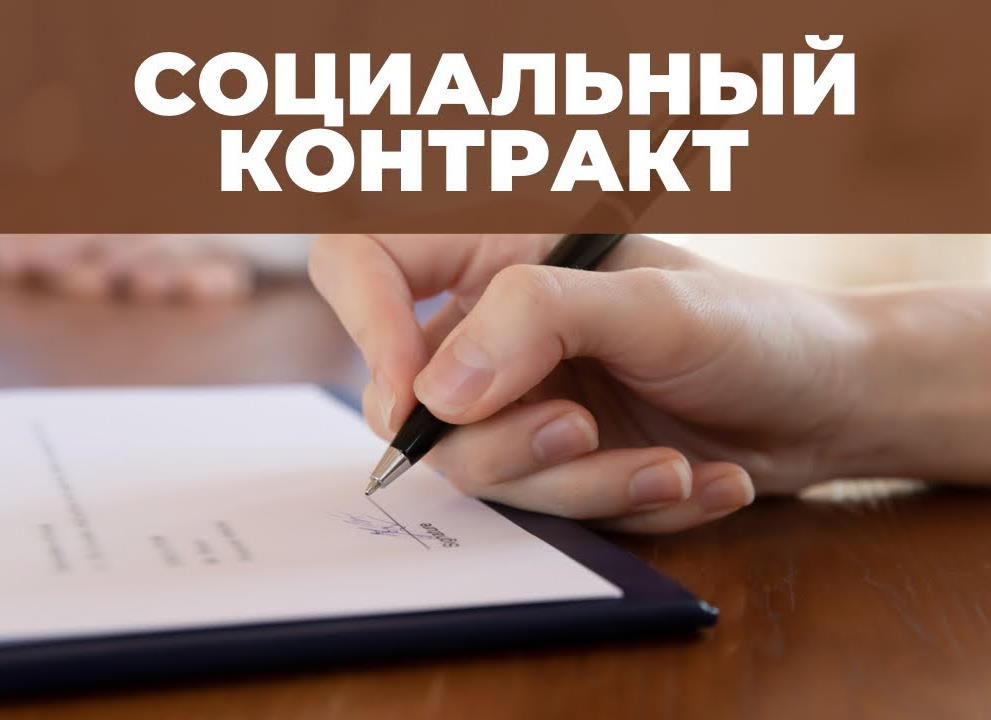 На обеспечение мер соцподдержки по предоставление дополнительных гарантий детям-сиротам и детям, оставшимся без попечения родителей, лицам из числа детей-сирот и детей, оставшихся без попечения родителей, в виде компенсации расходов на оплату жилищно-коммунальных услуг предусмотрено в 2025г — 654,3 т.р., 2026г — 679,3 т.р., 2027г — 705,3 т.р.
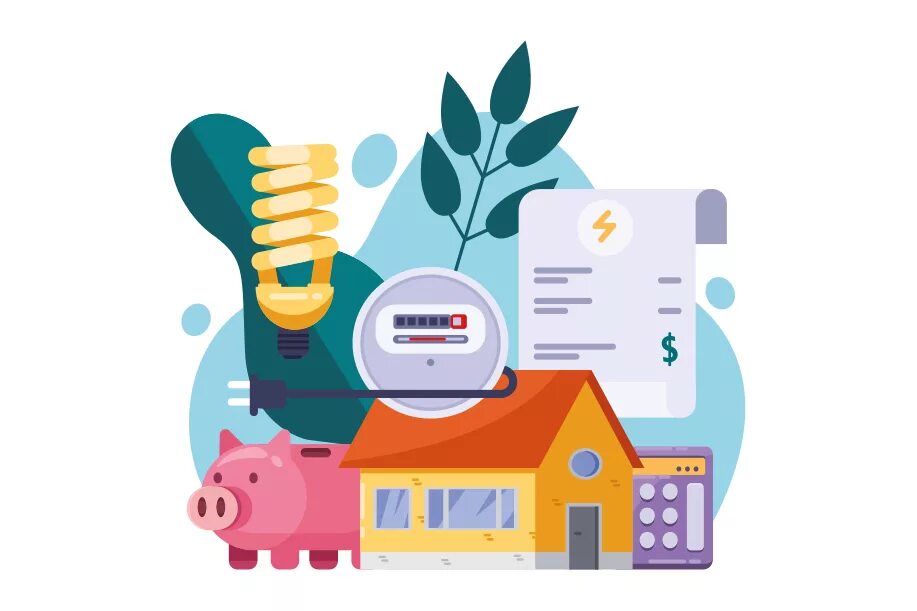 Кроме того, на выплату ежемесячного пособия на третьего ребенка или последующих детей расходы составят в 2025г — 2613,8 т.р., из них 2221,7 т.р. за счет средств федерального бюджета, 392,1 т.р. – областной бюджет. Размер выплаты на сегодняшний день составляет — 10710,0 руб.
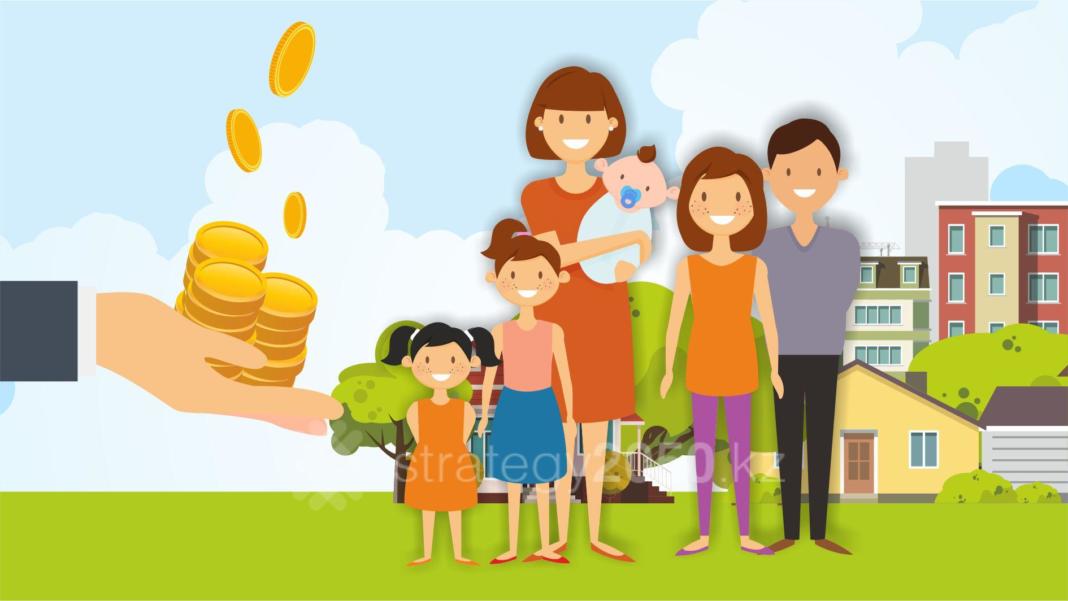 Компенсация расходов по оплате жилищно-коммунальных услуг, оказываемых отдельным категориям граждан из числа ветеранов и инвалидов. На 2025 год расходы составят — 18597,1 т.р., 2026г — 17632,4 т.р., 2027г — 17633,9 т.р.
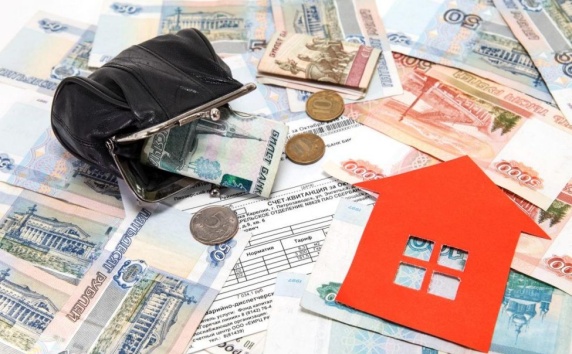 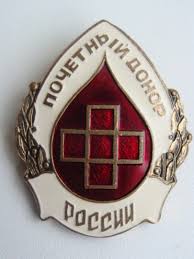 На выплату ежегодной денежной выплаты гражданам, награжденным нагрудными знаками «Почетный донор СССР», «Почетный донор России» предусмотрено в 2025г  - 471,8 т.р., 2026г — 490,6 т.р.,2027г — 510,2 т.р.
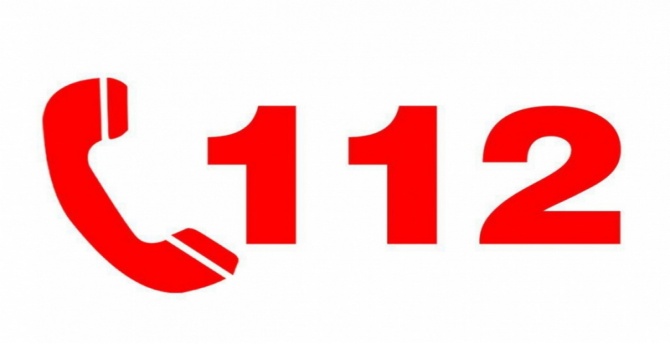 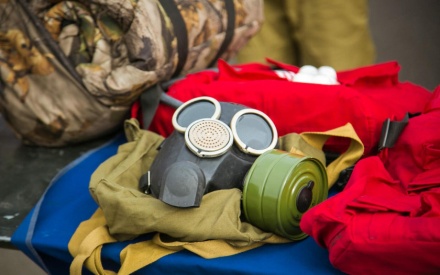 Расходы на защиту от чрезвычайных ситуаций, пожарная безопасность тыс.рублей
Особенности межбюджетных отношений в Орловском районе на 2025 год
Дотации на выравнивание бюджетной обеспеченности поселений в целях выравнивания финансовых возможностей сельских поселений по осуществлению органами местного самоуправления полномочий по решению вопросов местного значения
50,9
млн.рублей
Иные межбюджетные трансферты, передаваемые бюджетам сельских поселений из бюджета Орловского  района на осуществление части полномочий по решению вопросов местного значения в соответствии с заключенными соглашениями на 2025 год
5,1
млн.рублей
Предоставление бюджетных кредитов муниципальным образованиям по ставке 0,1% годовых на покрытие временных кассовых разрывов с погашением в пределах финансового года
5,0 
млн. рублей
[Speaker Notes: новый]
52
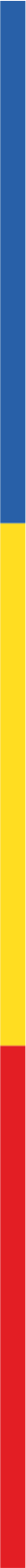 СОЦИАЛЬНЫЕ СЕТИ
https://vk.com/public217644077
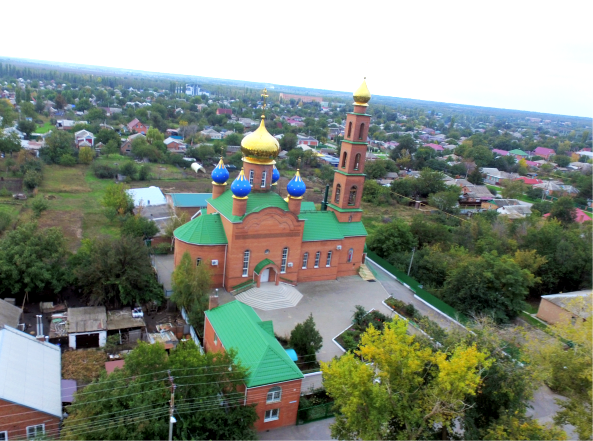 Бюджет Орловского района на 2025 год и на плановый период 2026 и 2027 годов создаст дополнительные условия для выполнения поставленных Президентом России, Губернатором области и Главой Администрации района приоритетных задач
[Speaker Notes: Новый]
Контактная информация
Финансовый отдел Администрации Орловского района
347510, Ростовская область, п.Орловский ул.Пионерская 75
Руководитель: Заведующий финансовым отделом Администрации Орловского района
 –Лячина Елена Анатольевна
Тел.(факс) : (86375) 31-7-37,
E-mail: rayfo@orlovsky.donland.ru
График (режим) работы:
 понедельник – пятница – 9.00 – 17.00; 
предпраздничные дни – 9.00 – 16.00; 
суббота и воскресенье – выходные дни;
 перерыв – 12.00 – 13.00. 
График приема: последний понедельник месяца с 14 до 15 часов